Фотоотчет мероприятий МКУК «Береговской СДК»за 2018 год
1.  Возрождение, сохранение и развитие народных традиций.
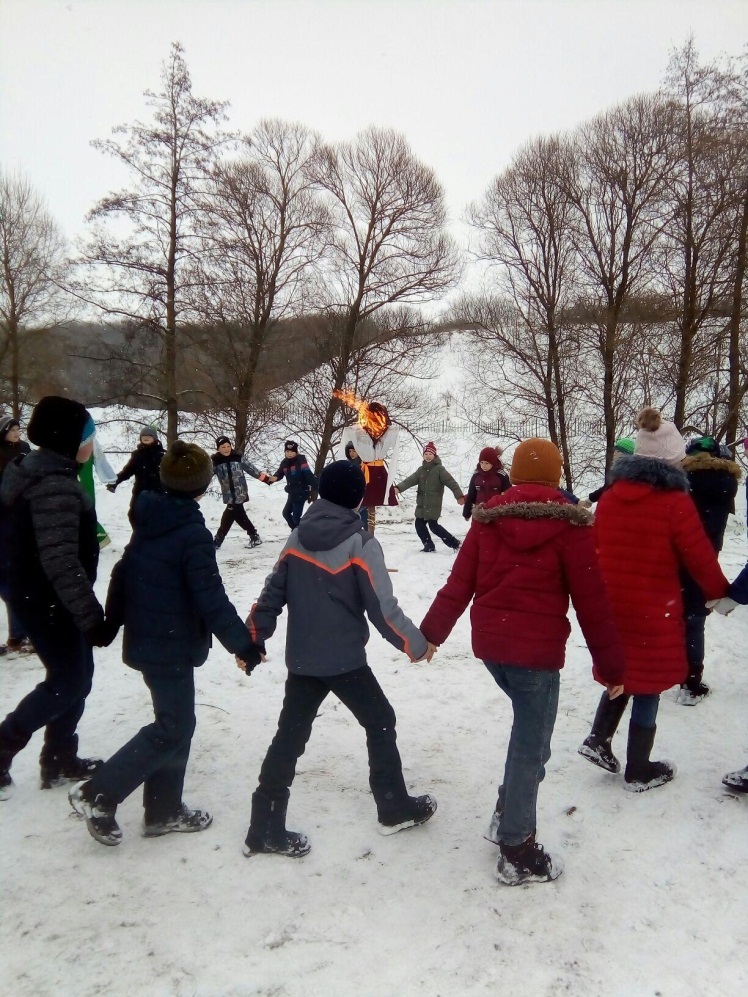 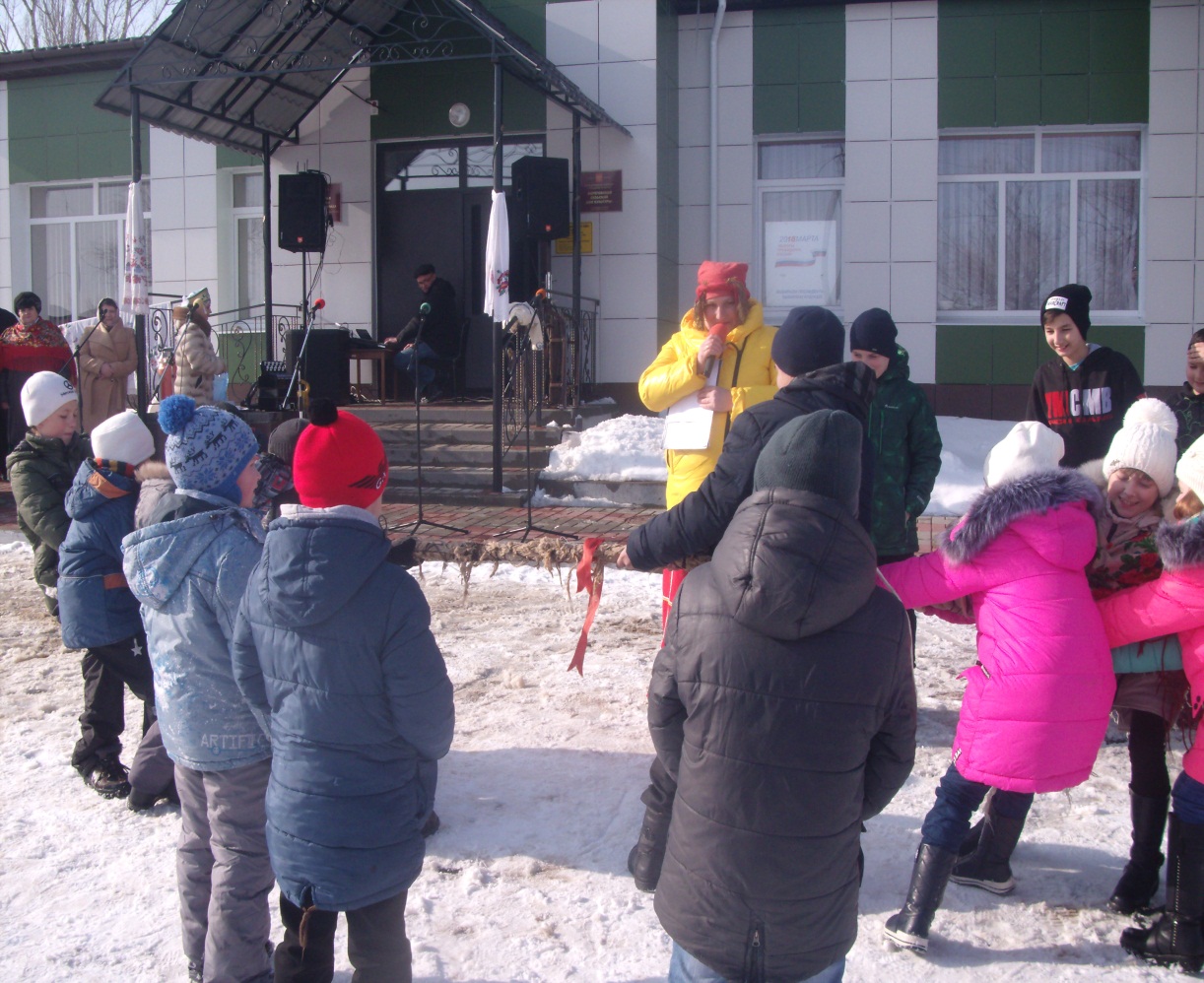 Народное гулянье «Проводы ЗИМЫ»
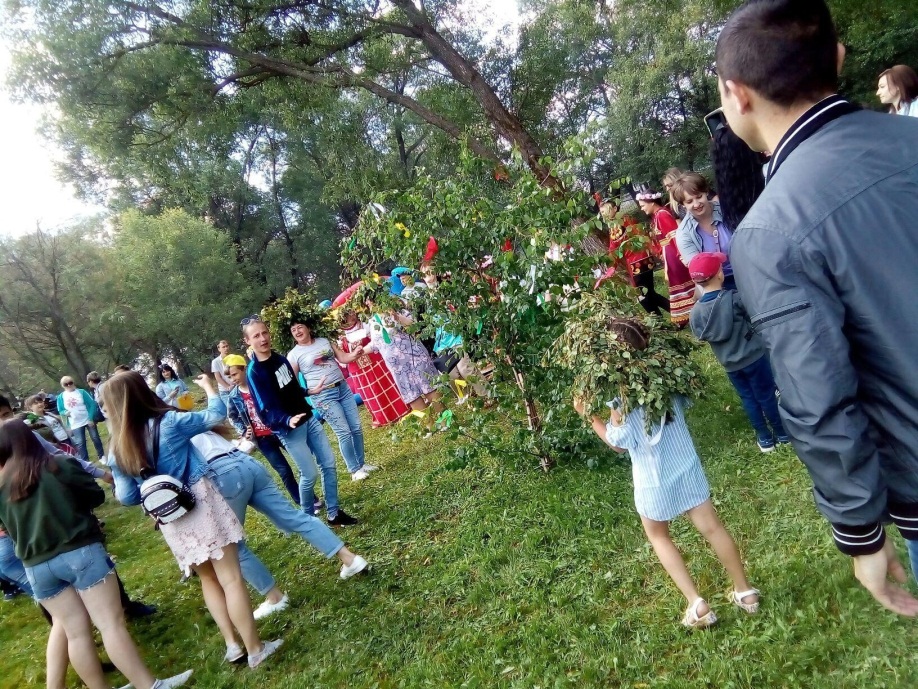 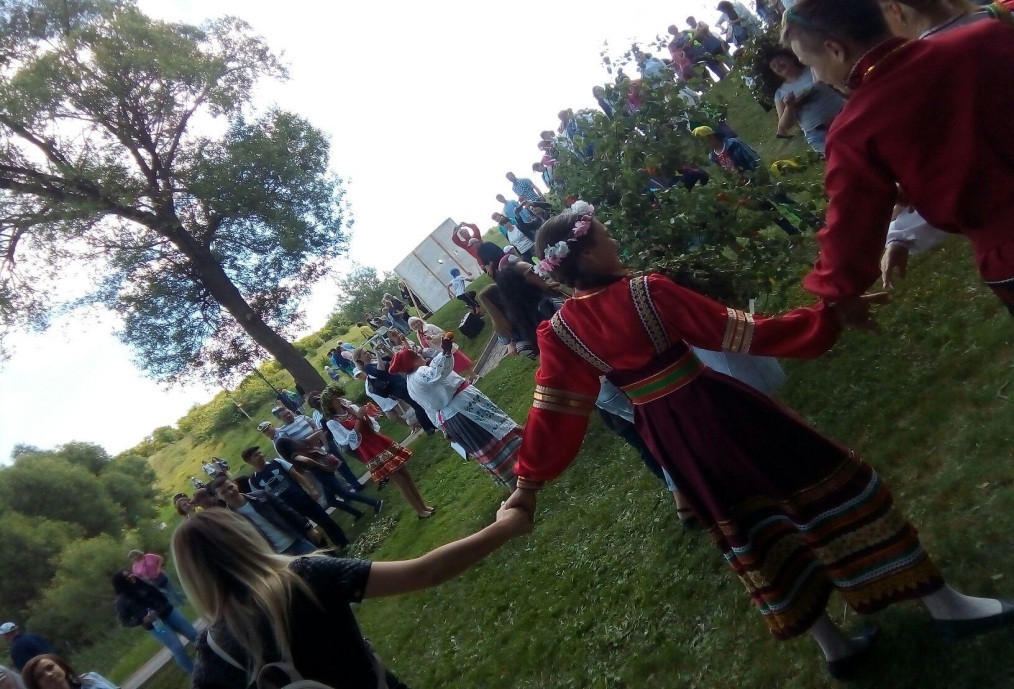 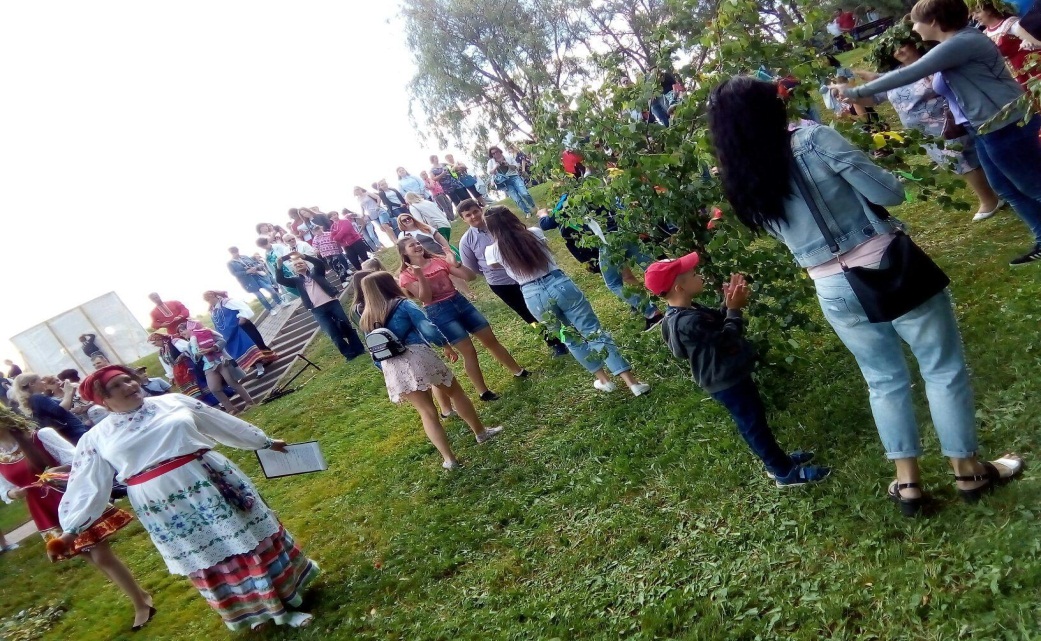 «Троица»
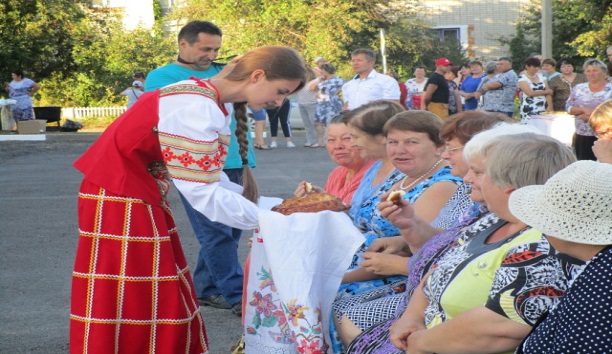 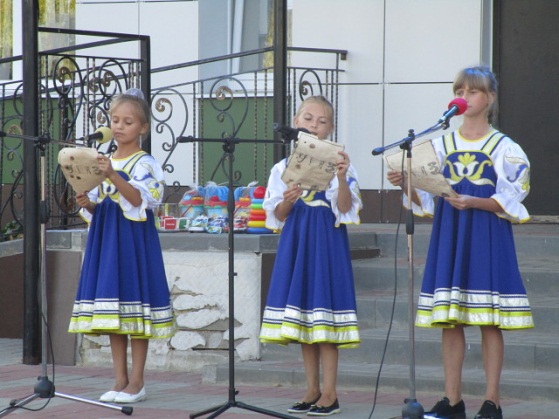 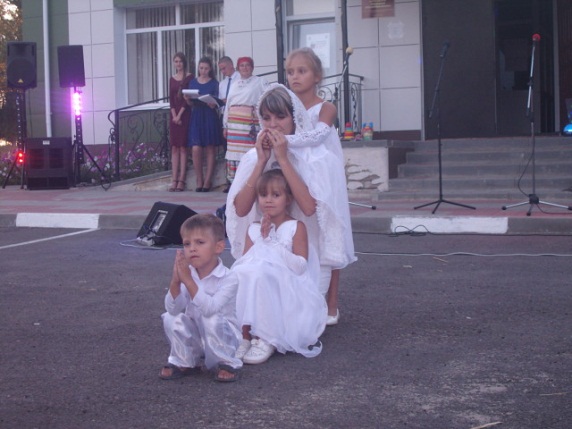 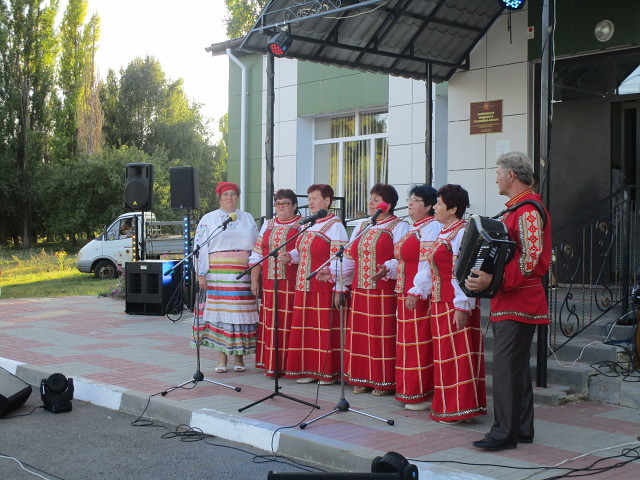 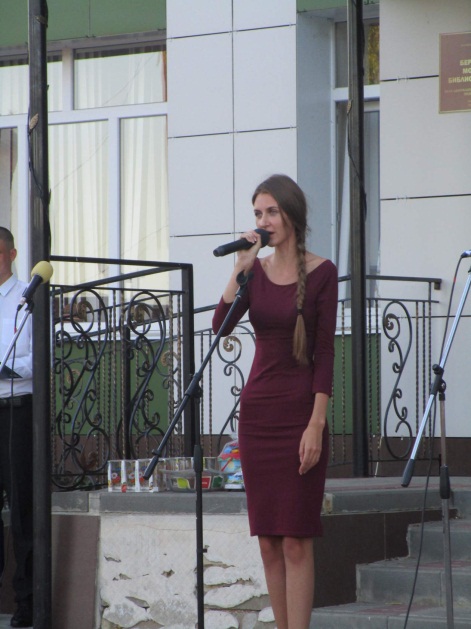 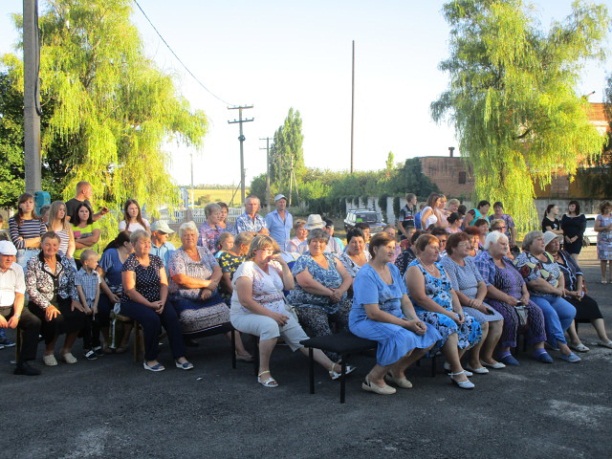 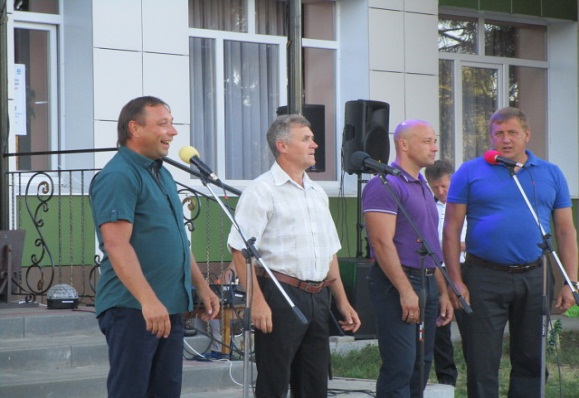 «День села»
2. Гражданско-патриотическое воспитание.
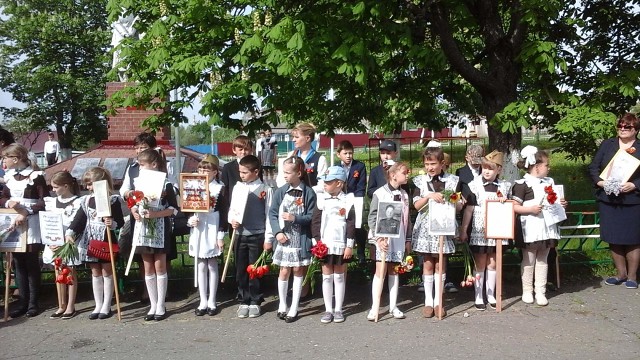 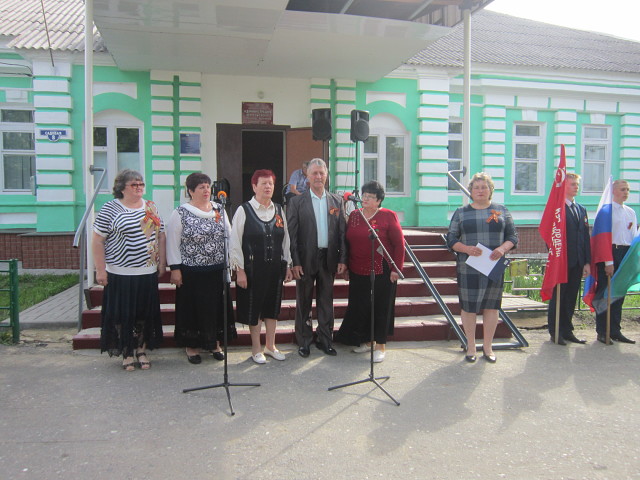 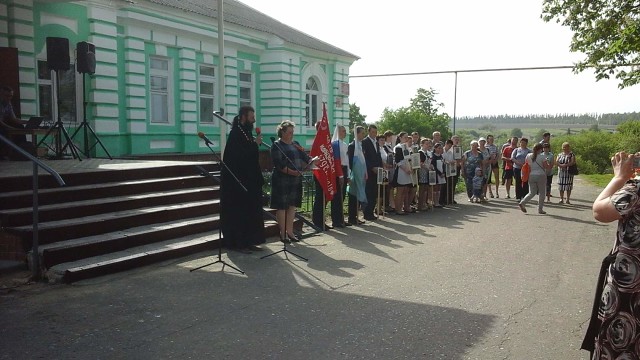 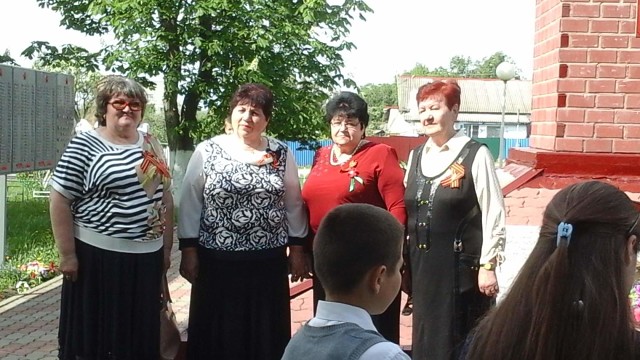 Акция «Бессмертный полк». Митинг
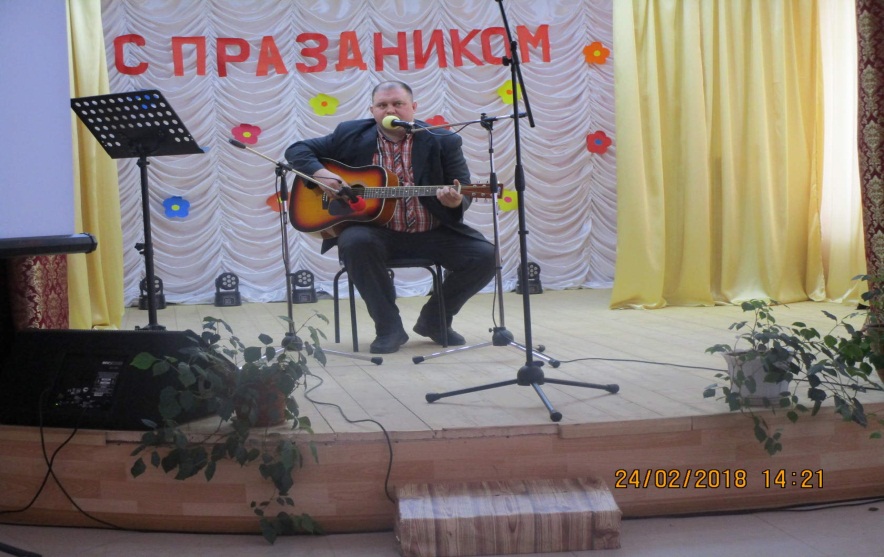 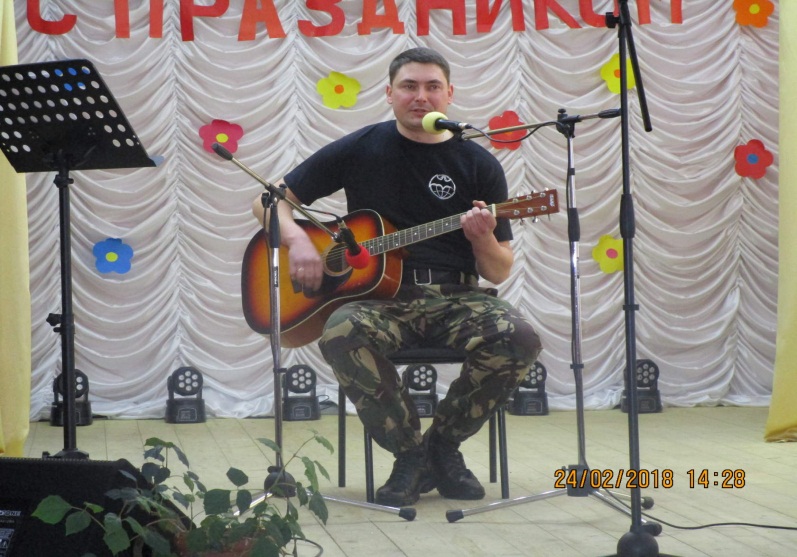 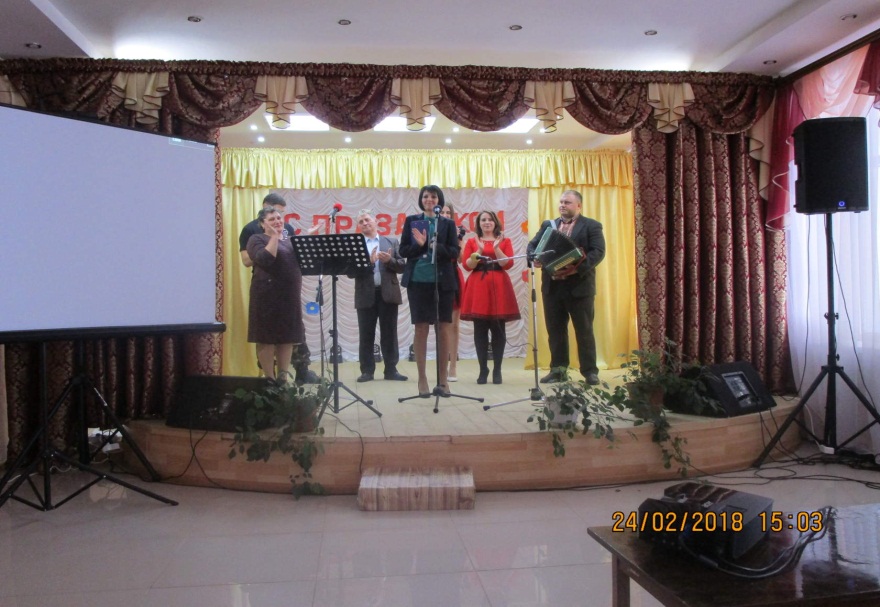 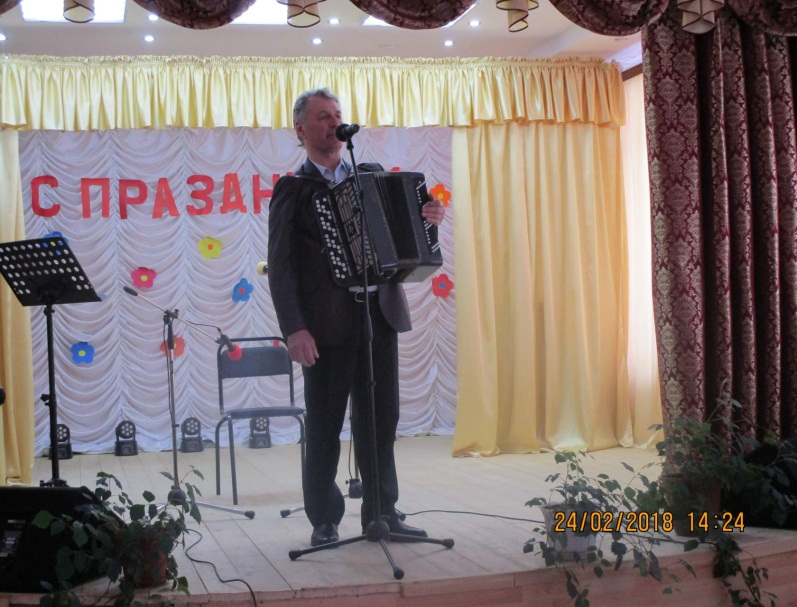 Праздничный концерт, посвящённый Дню Защитника Отечества
3. Работа с инвалидами
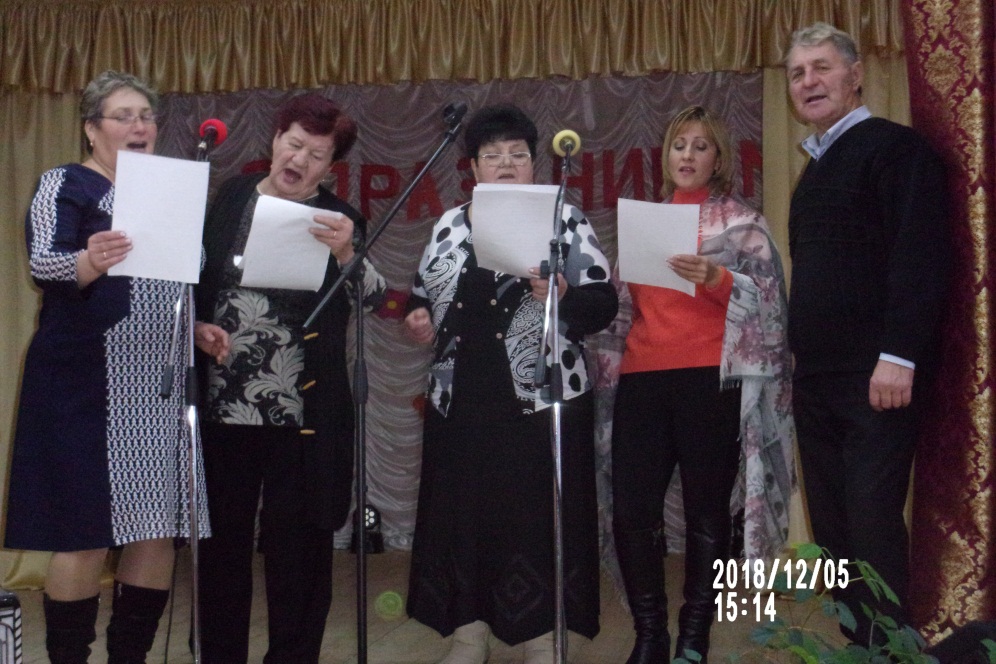 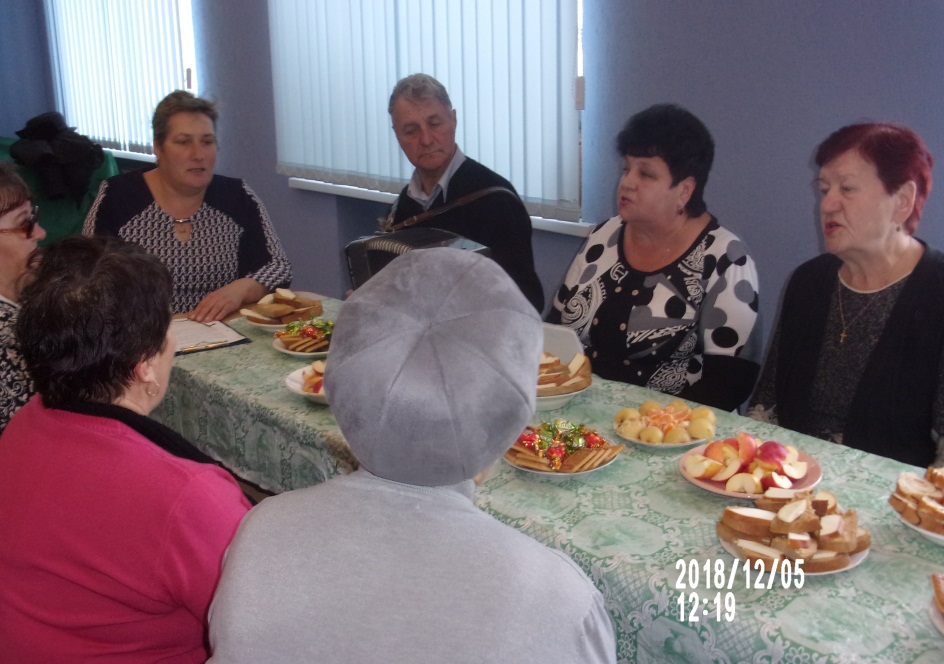 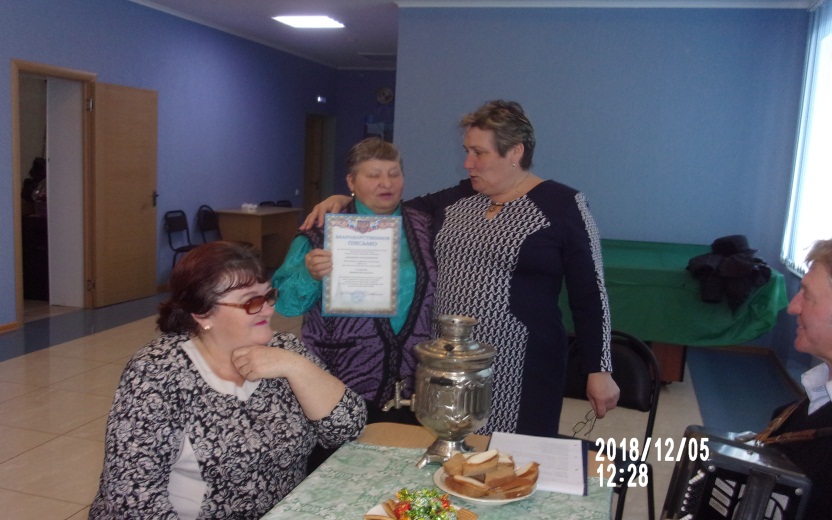 «День инвалида»
5. Работа с молодёжью
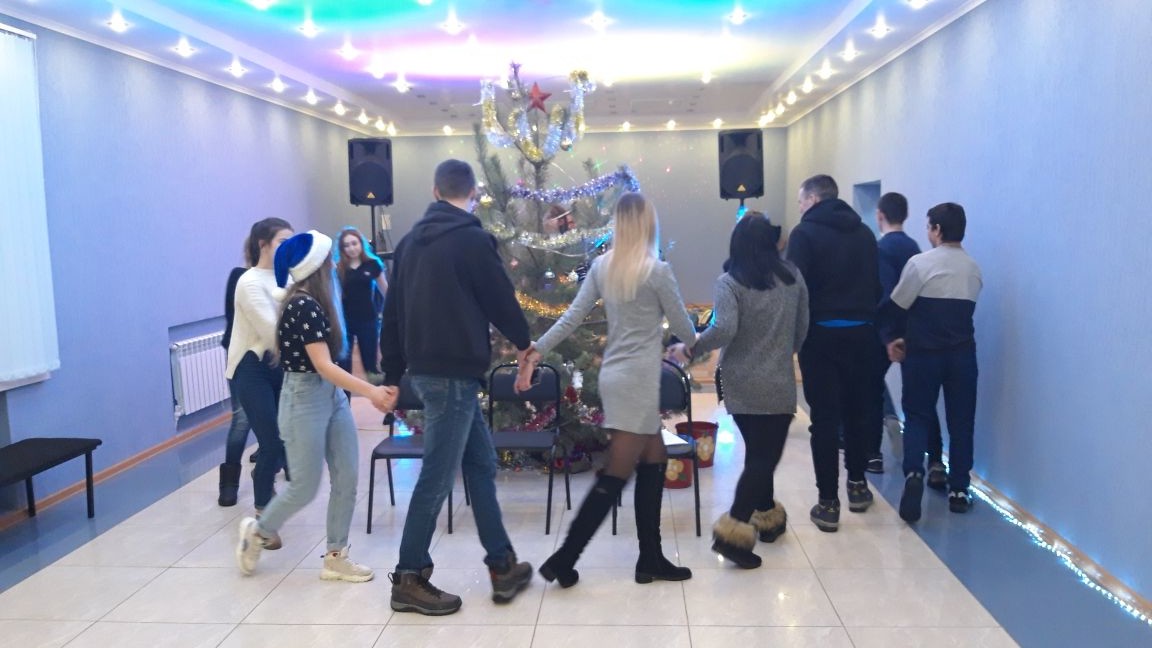 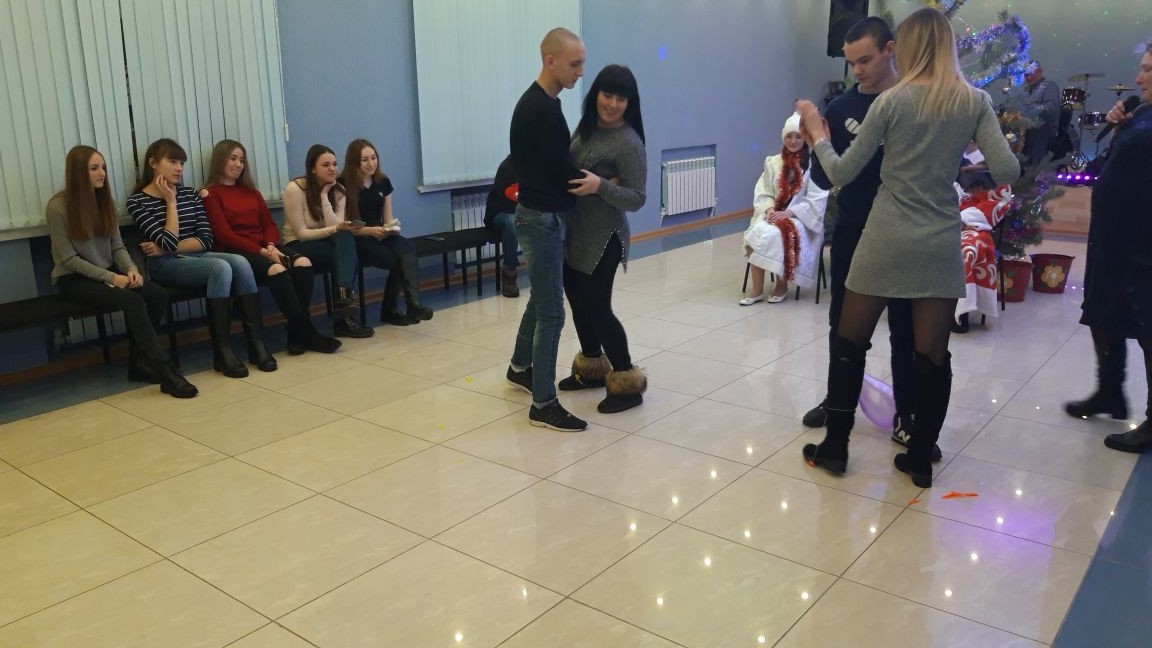 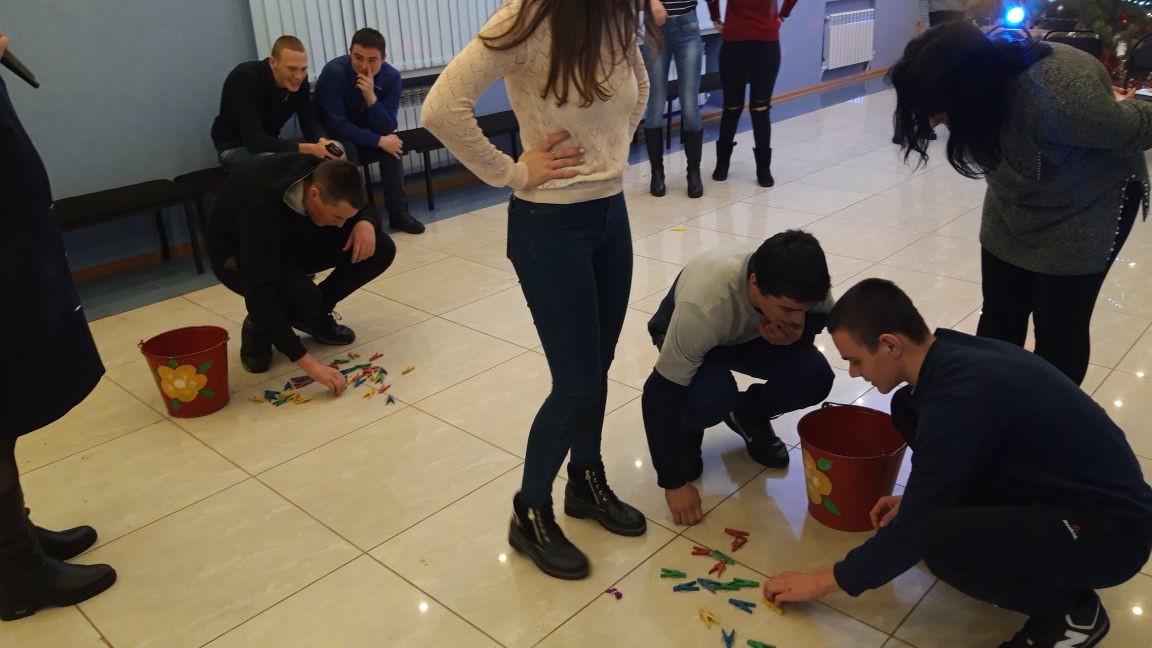 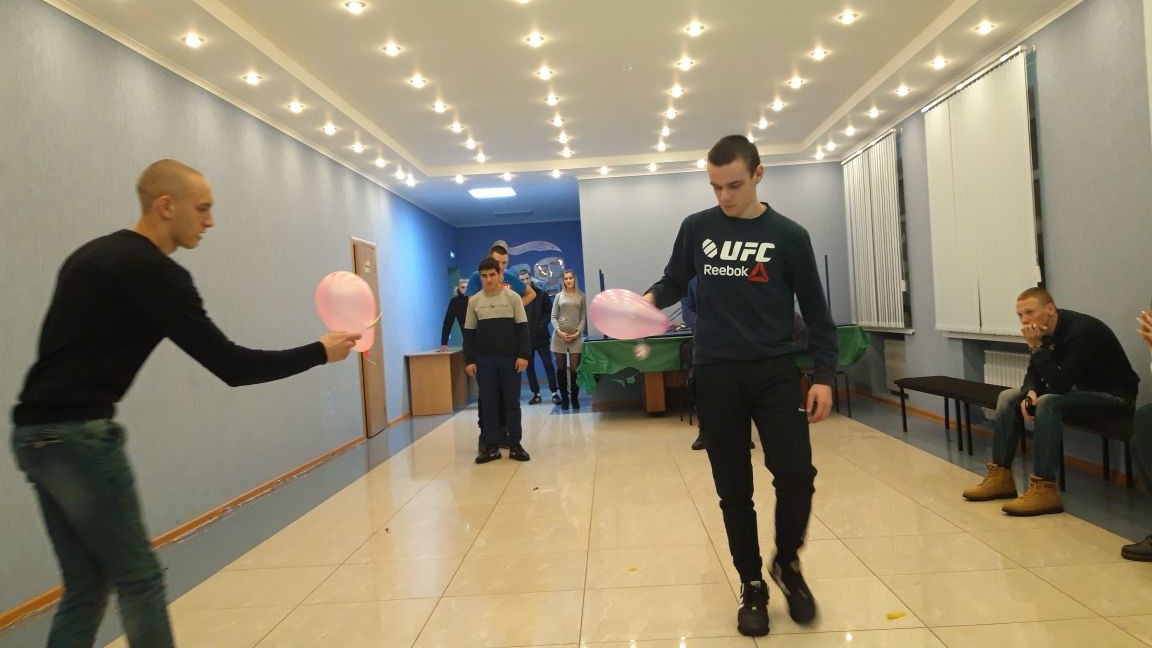 «Новогодняя шоу-программа»
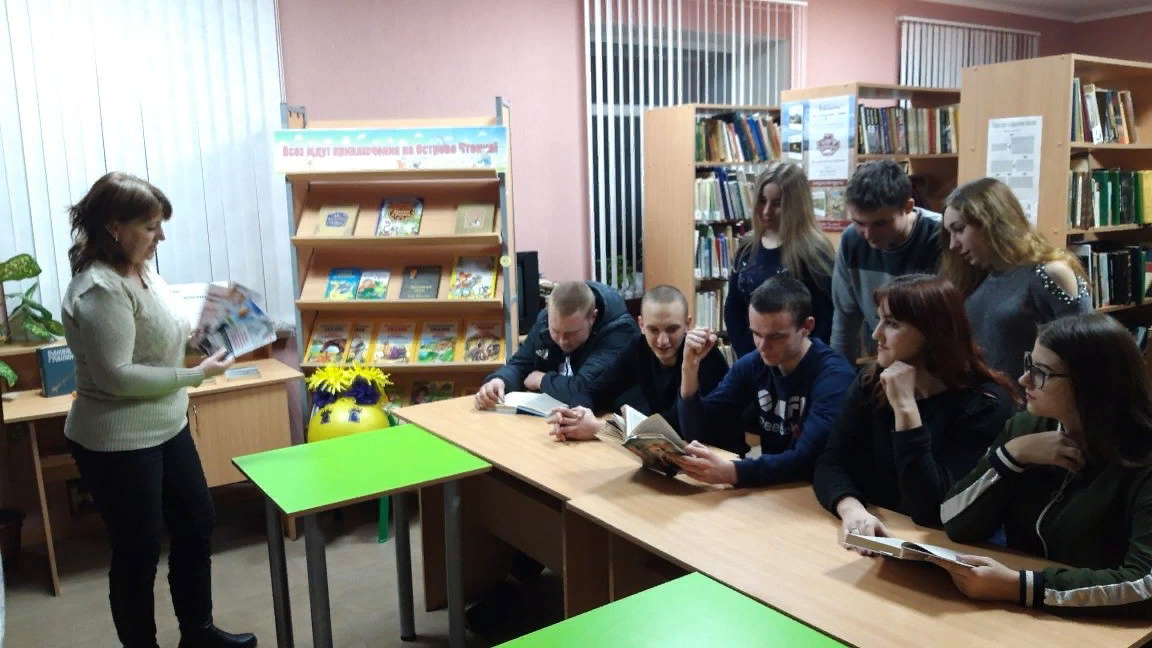 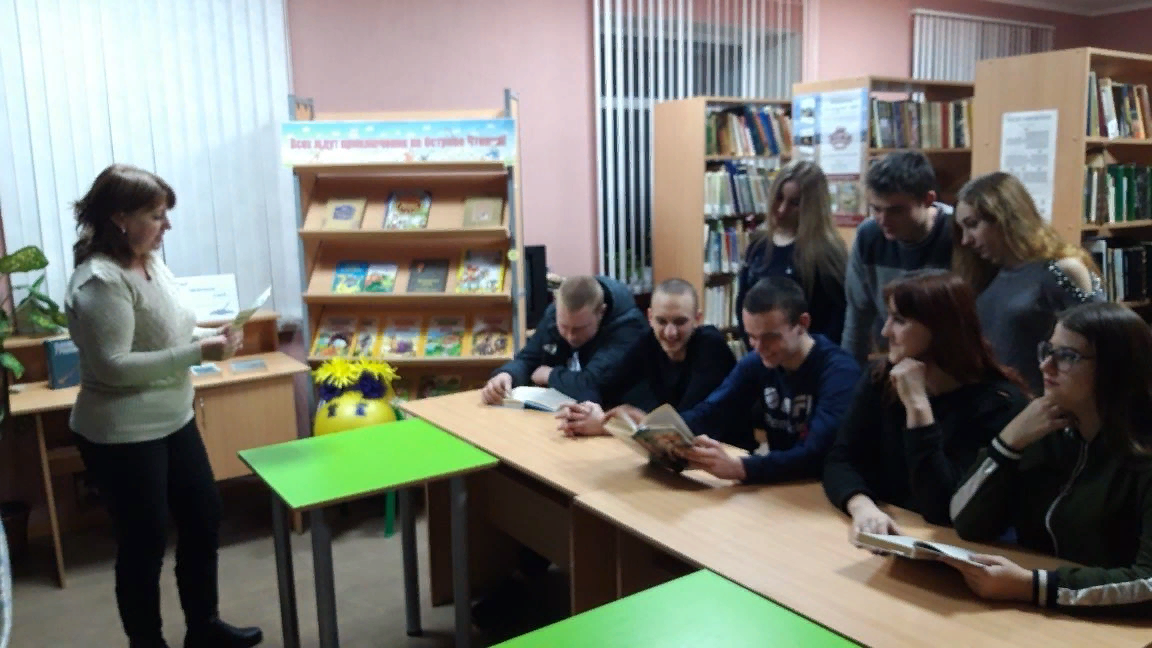 Беседа «Знать, чтобы жить!»
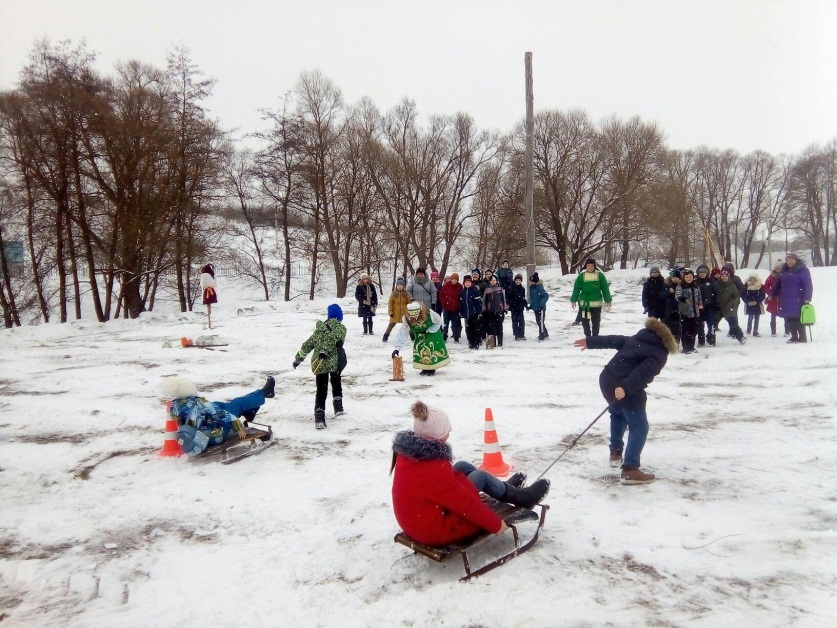 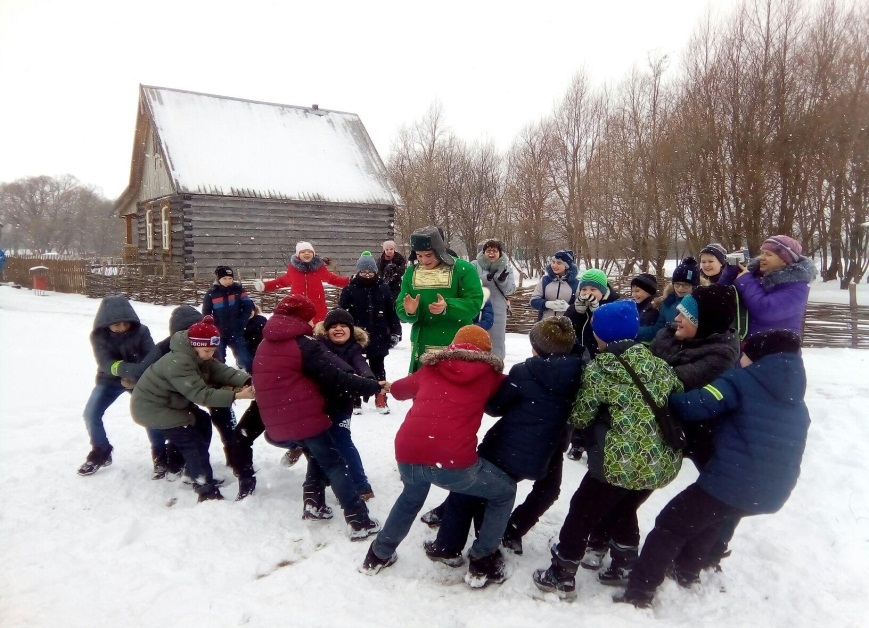 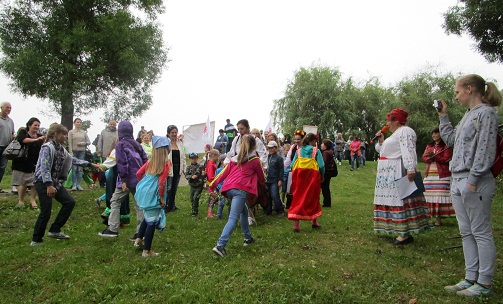 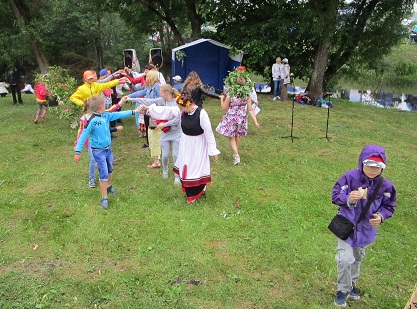 Игровые программы в парке «Ключи»
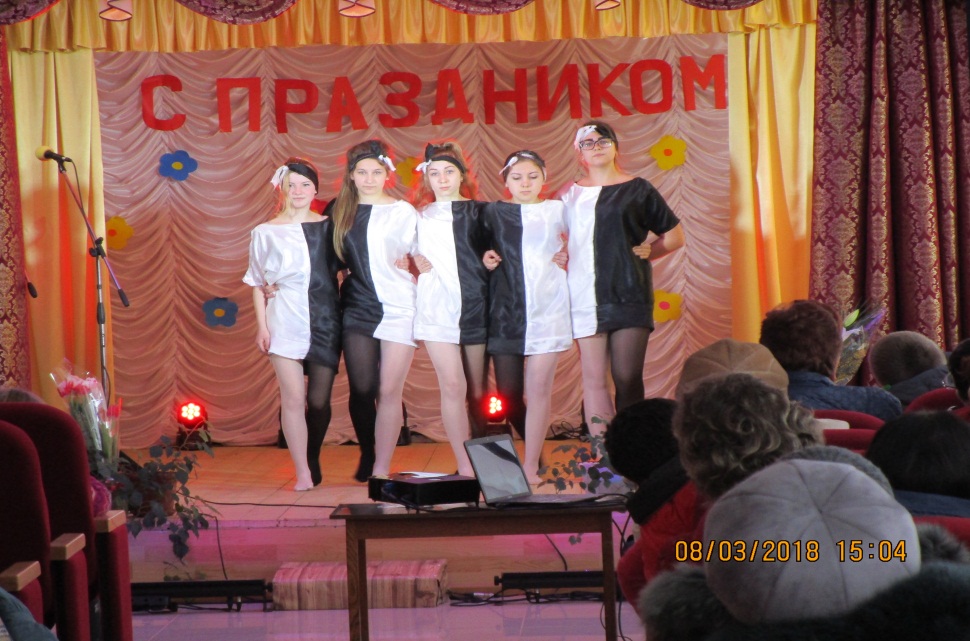 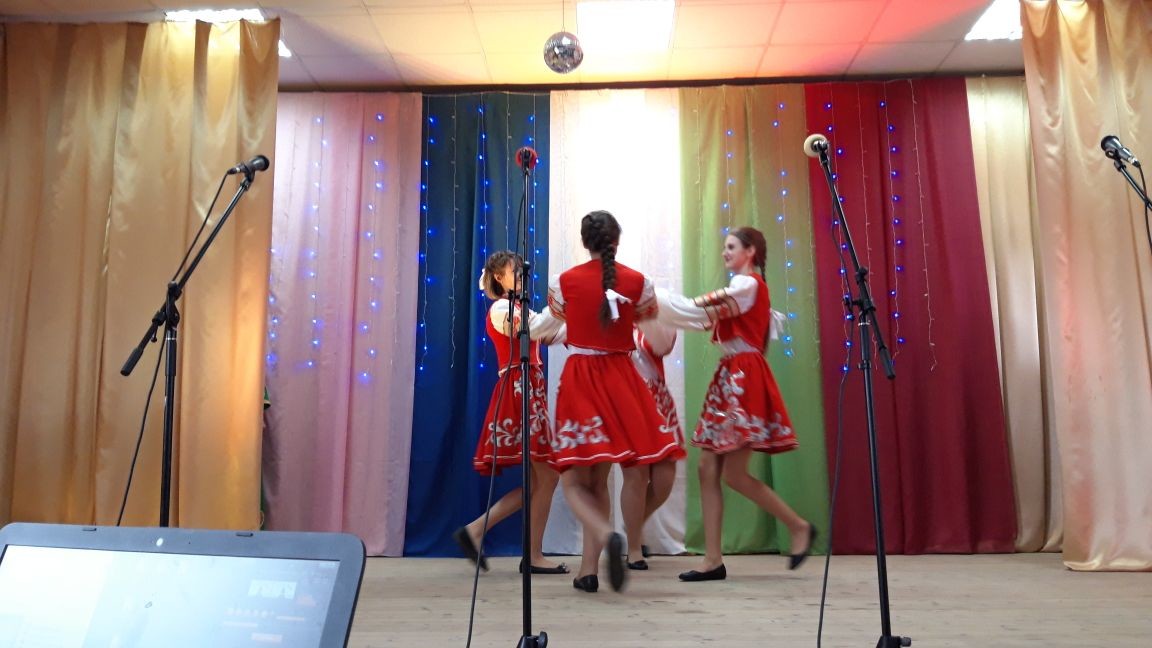 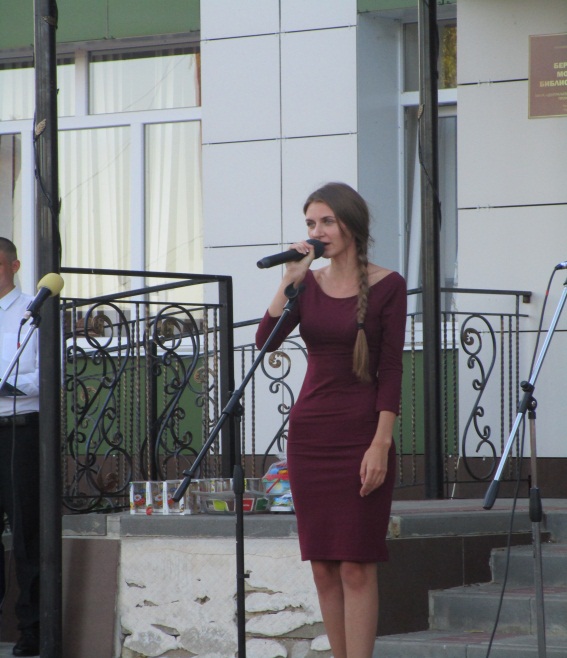 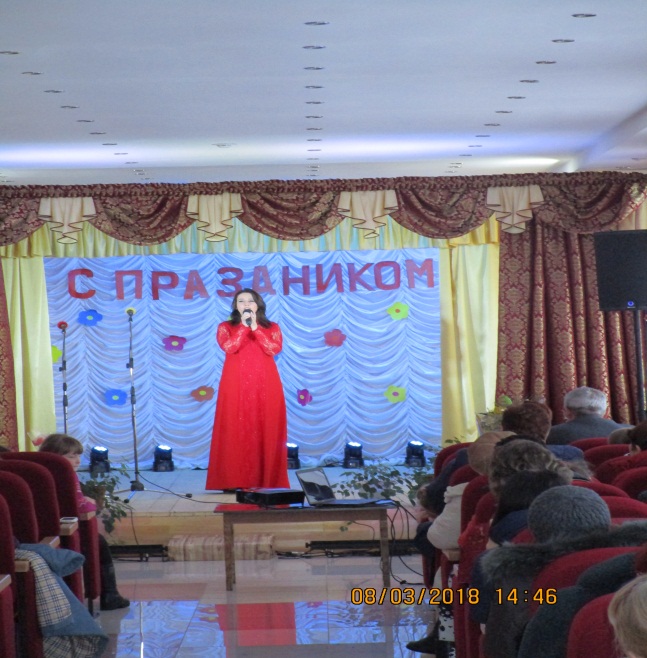 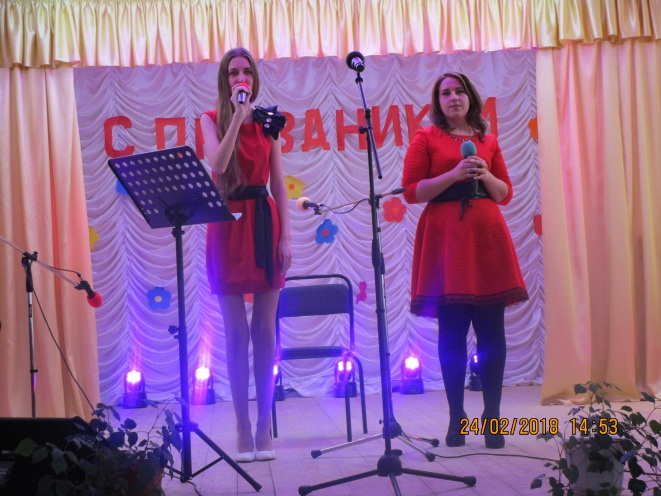 Концертные программы
6.	Работа с несовершеннолетними.
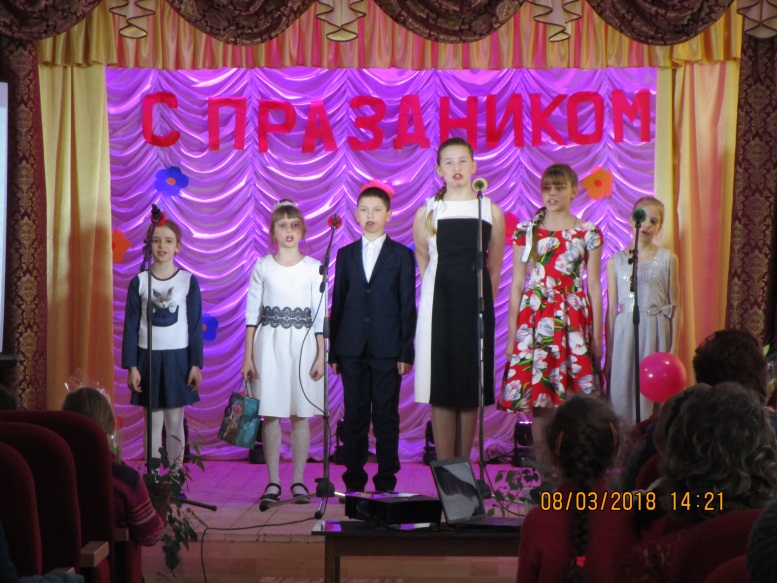 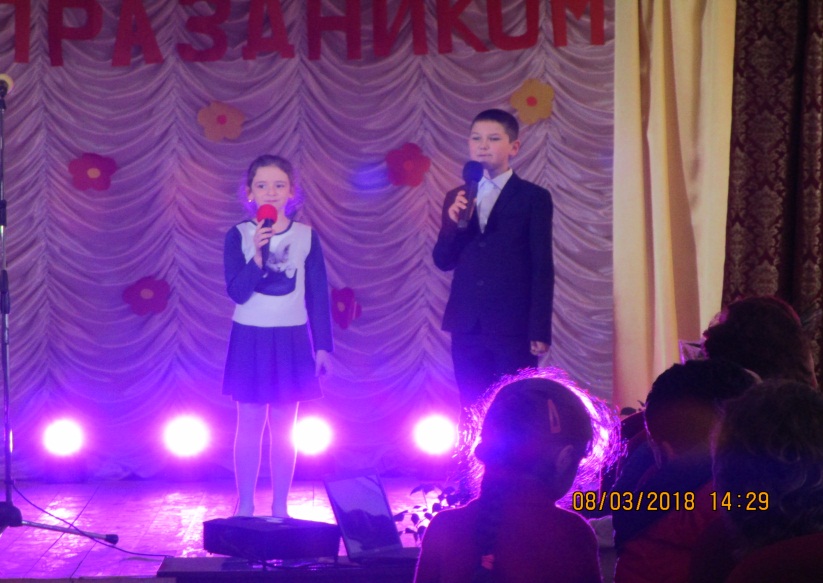 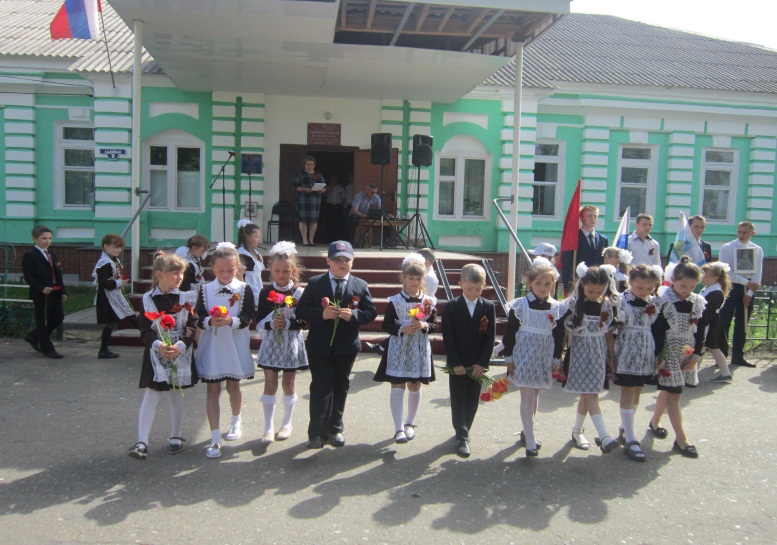 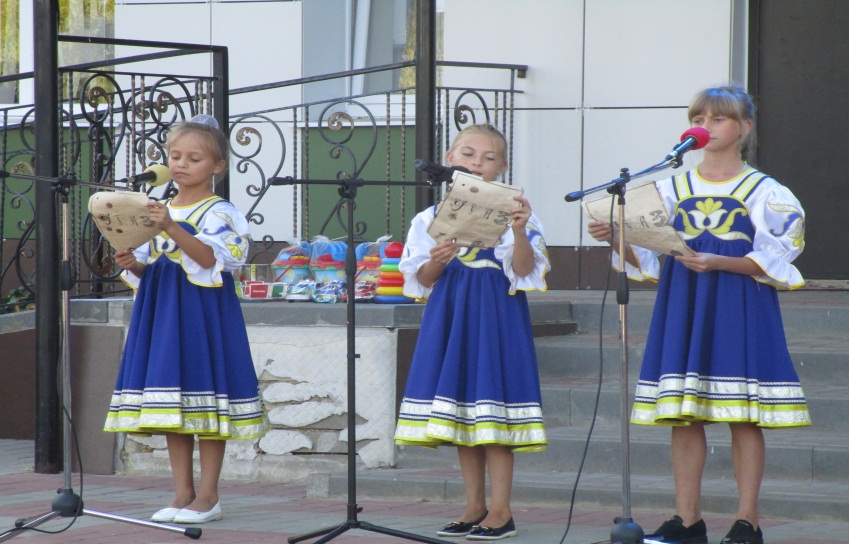 Концертные программы
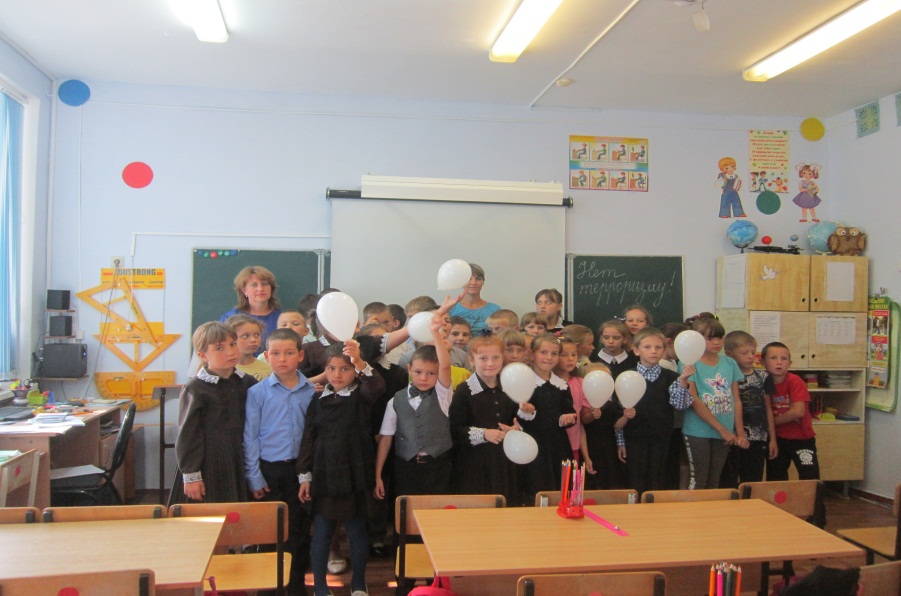 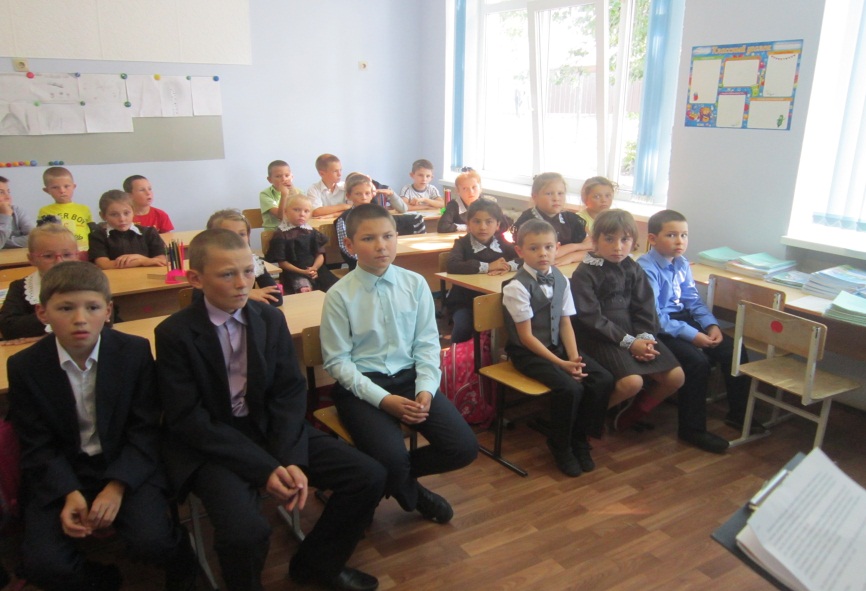 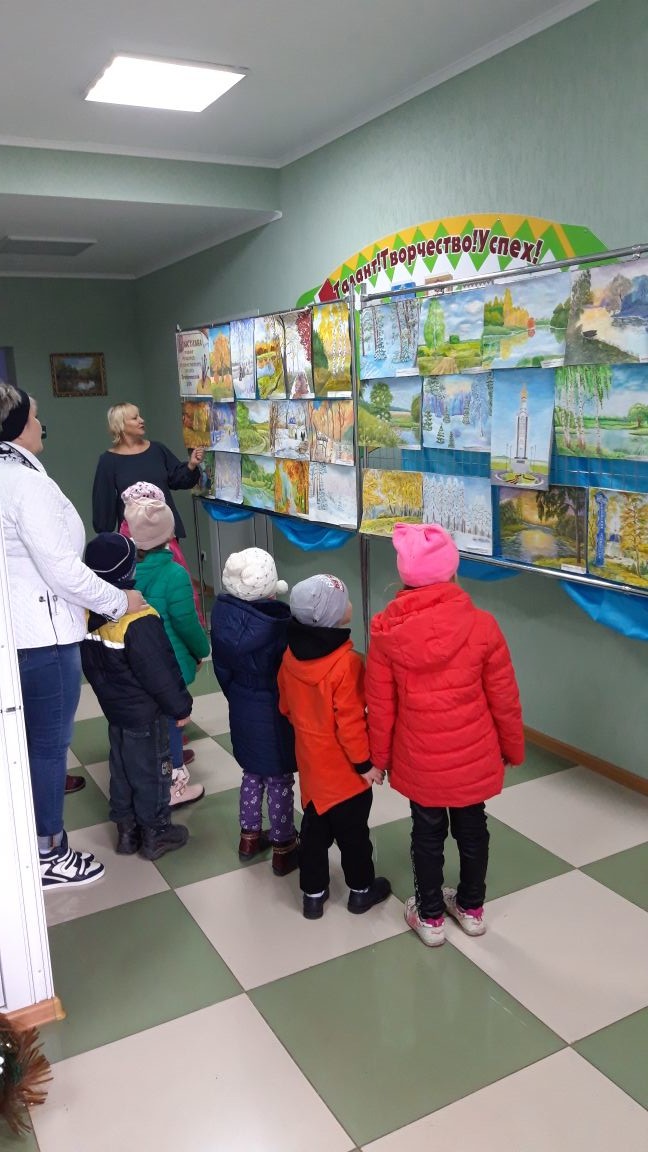 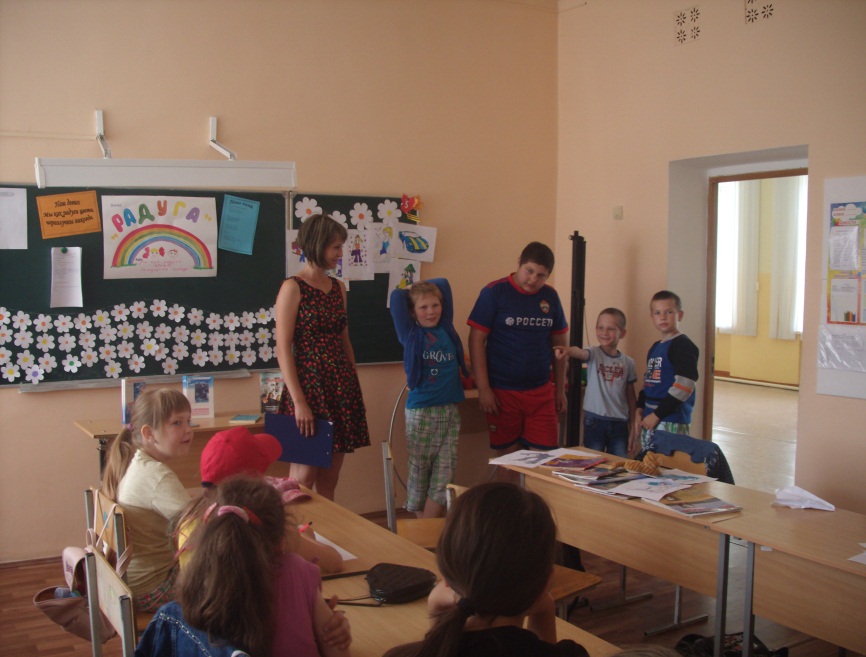 Беседы
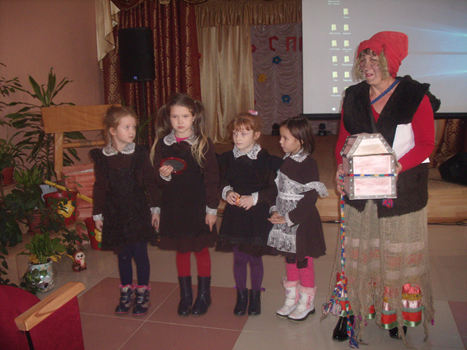 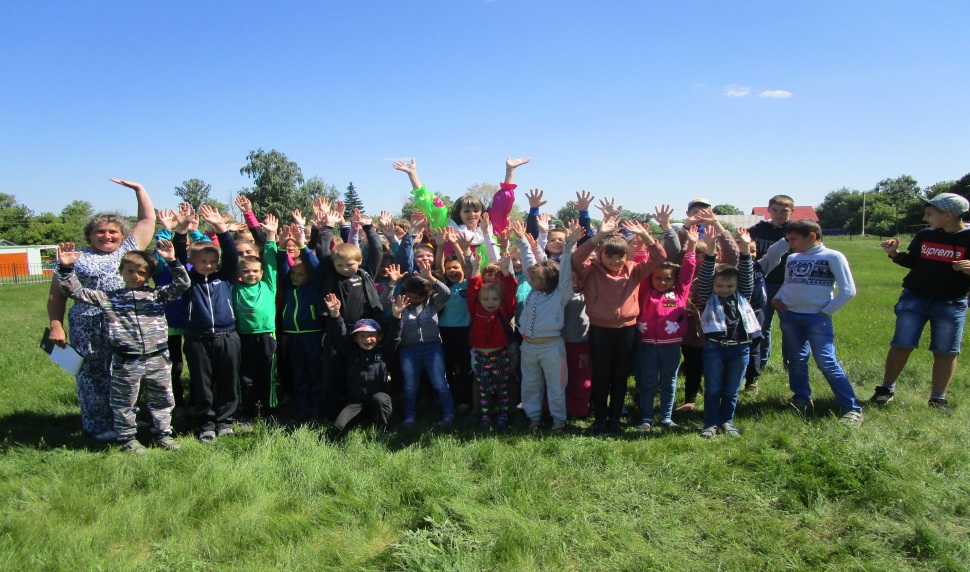 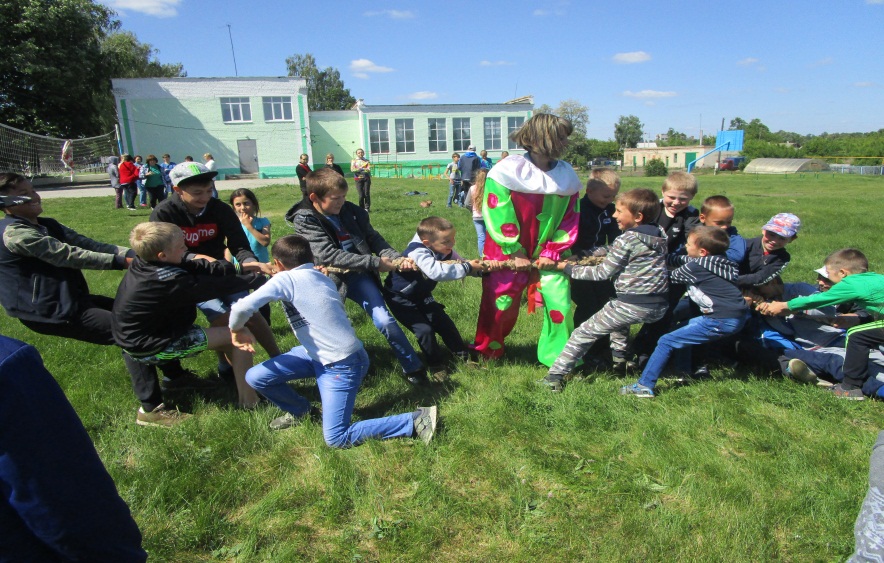 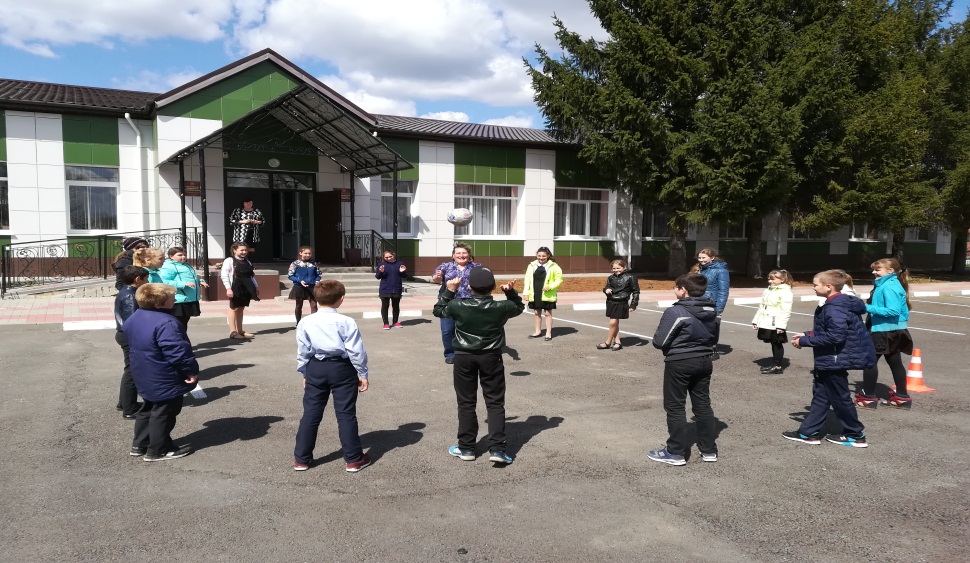 Игровые программы
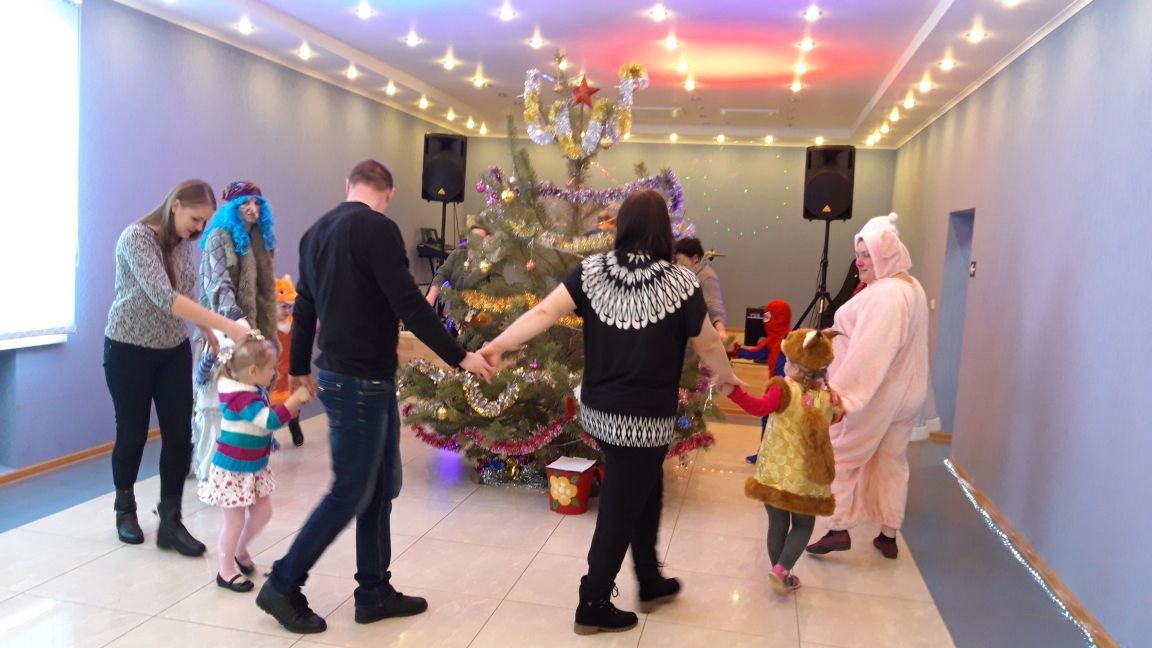 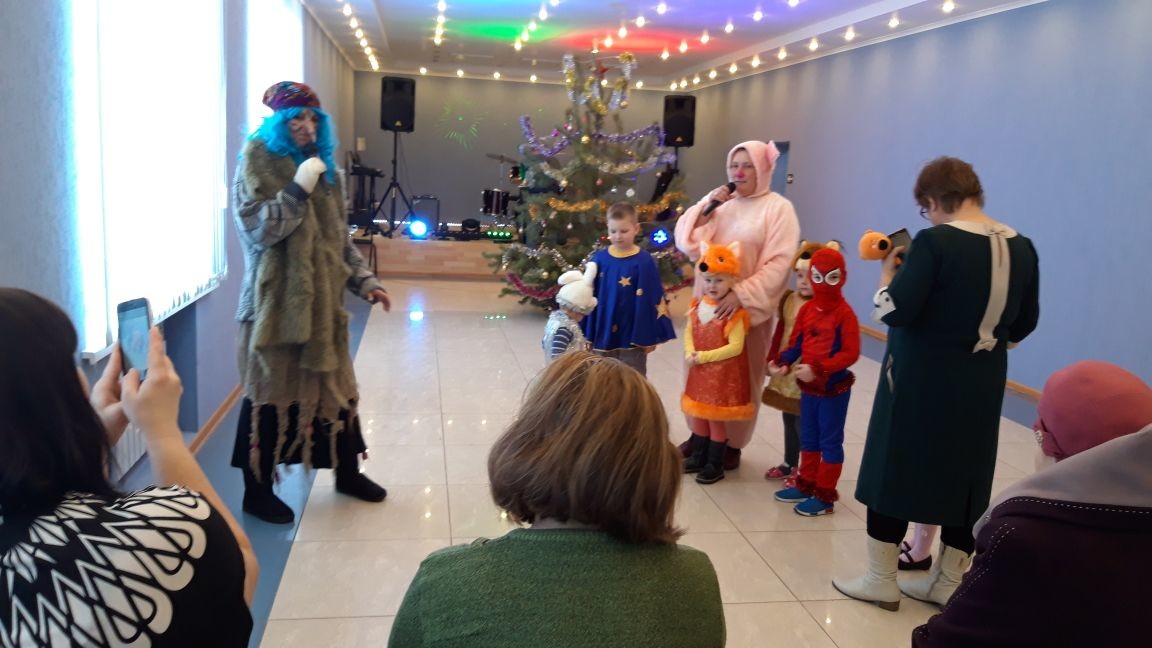 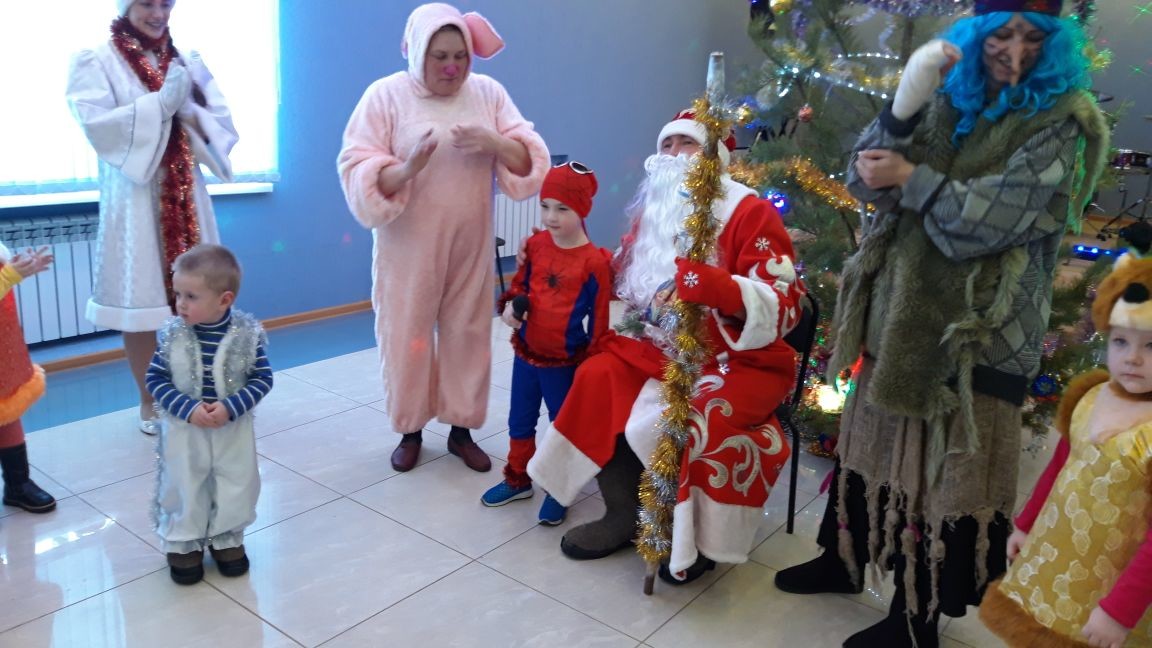 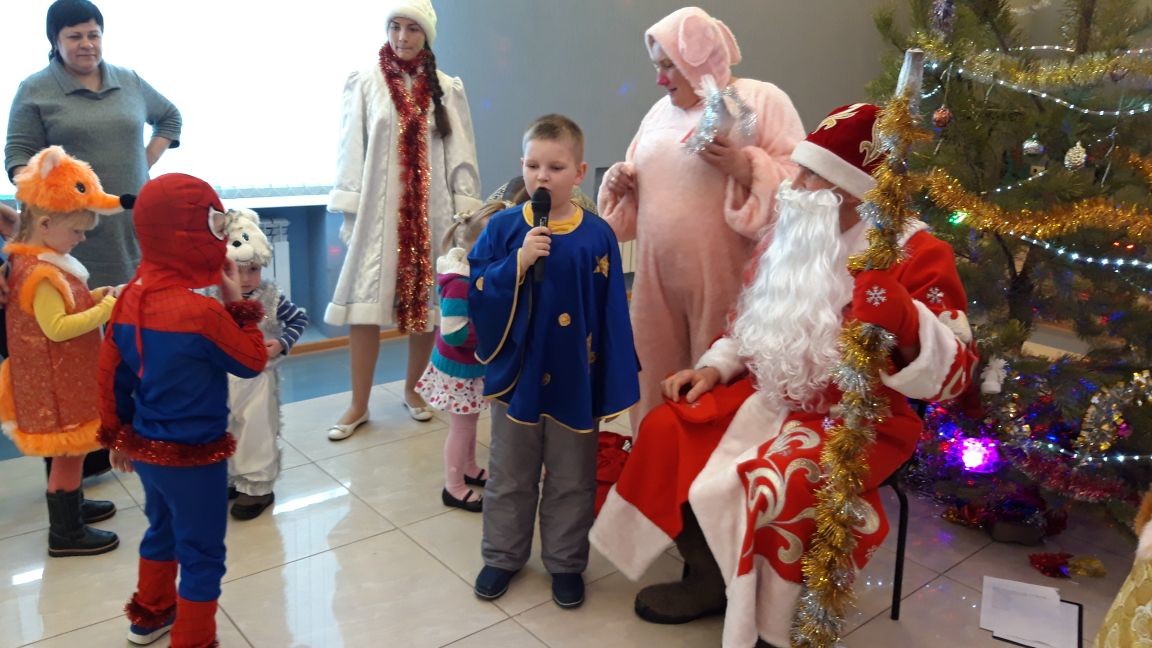 Новогодний утренник
7. Работа с семьёй
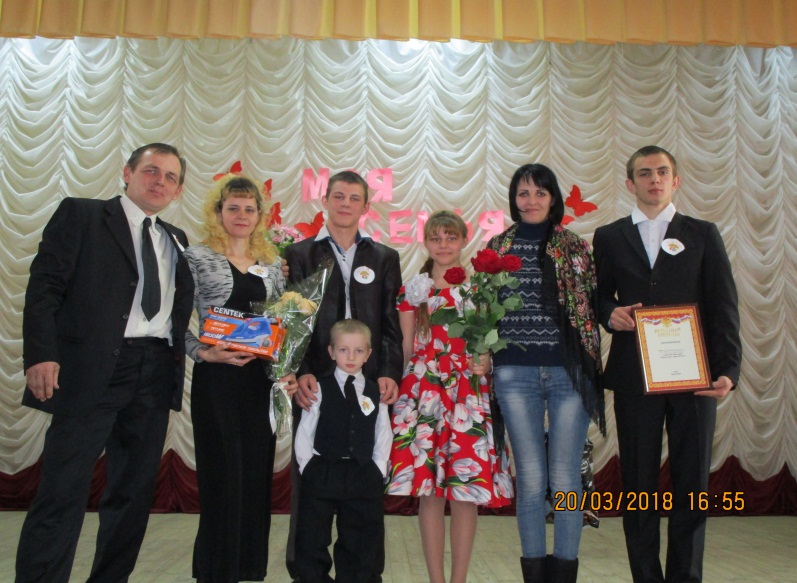 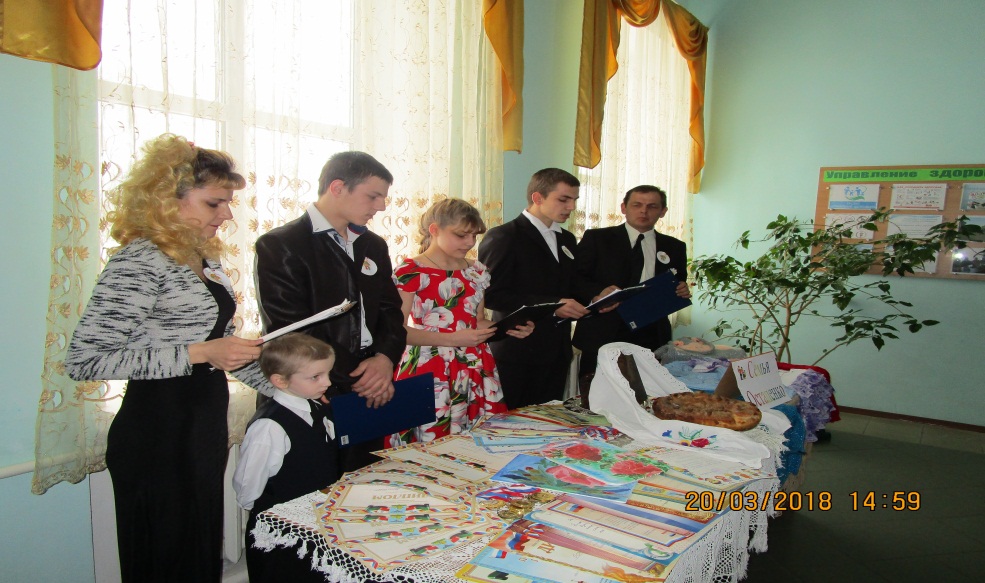 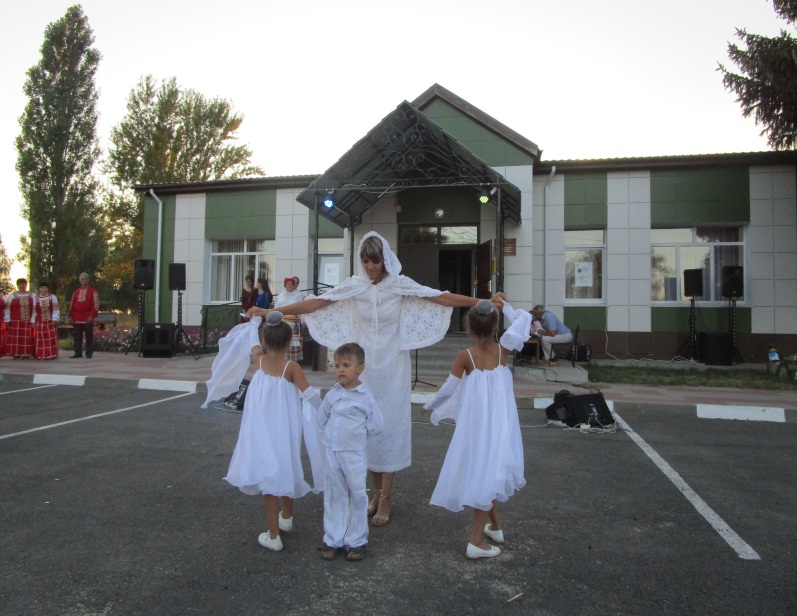 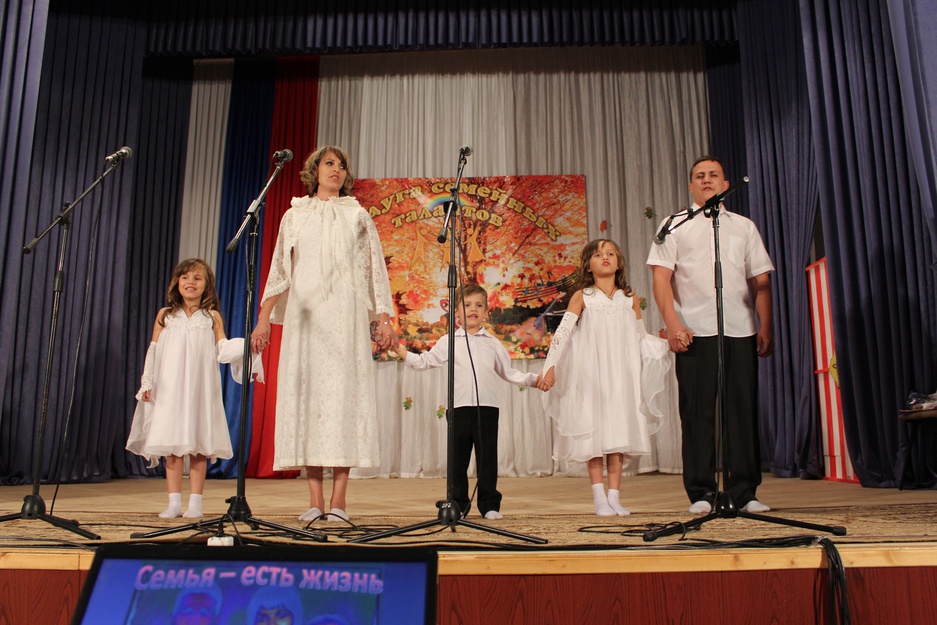 8.	Работа с людьми среднего и старшего возраста
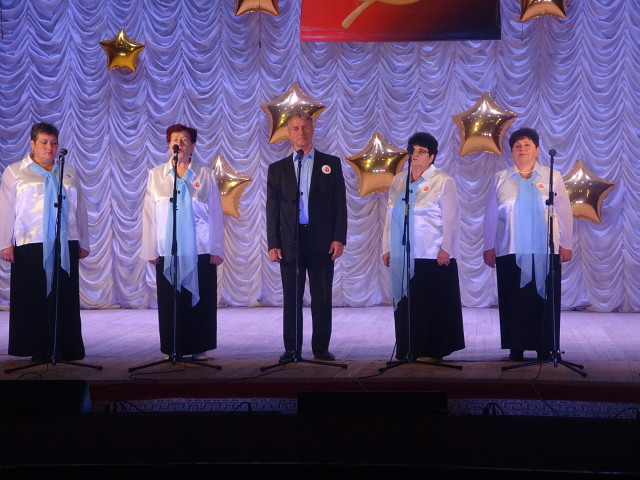 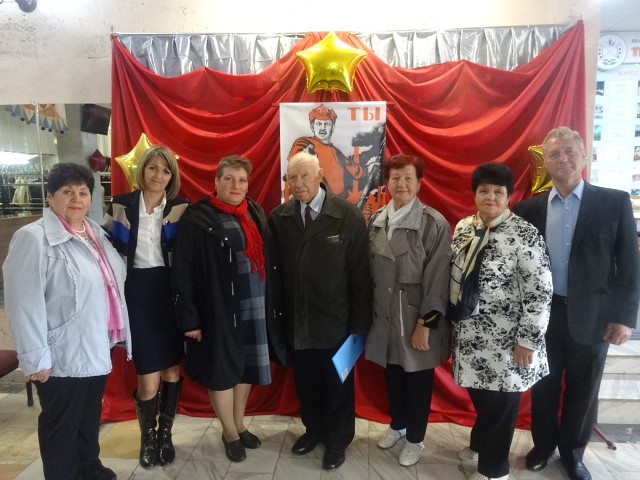 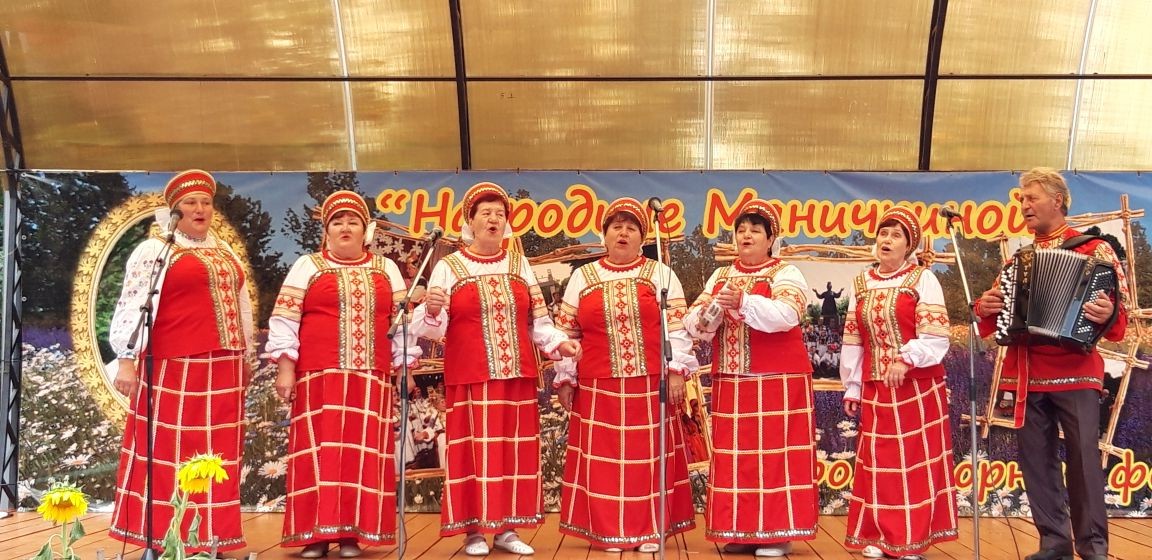 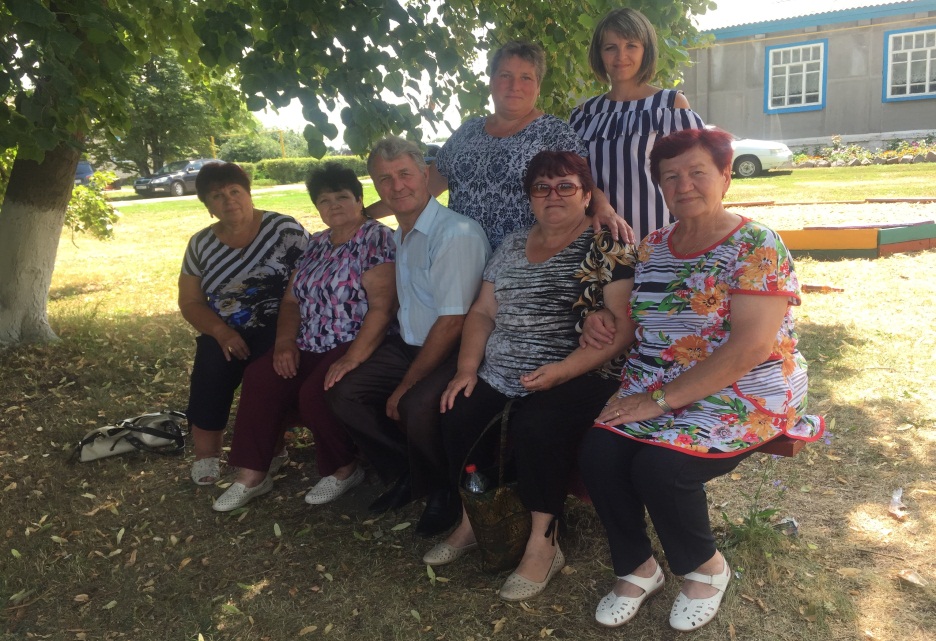 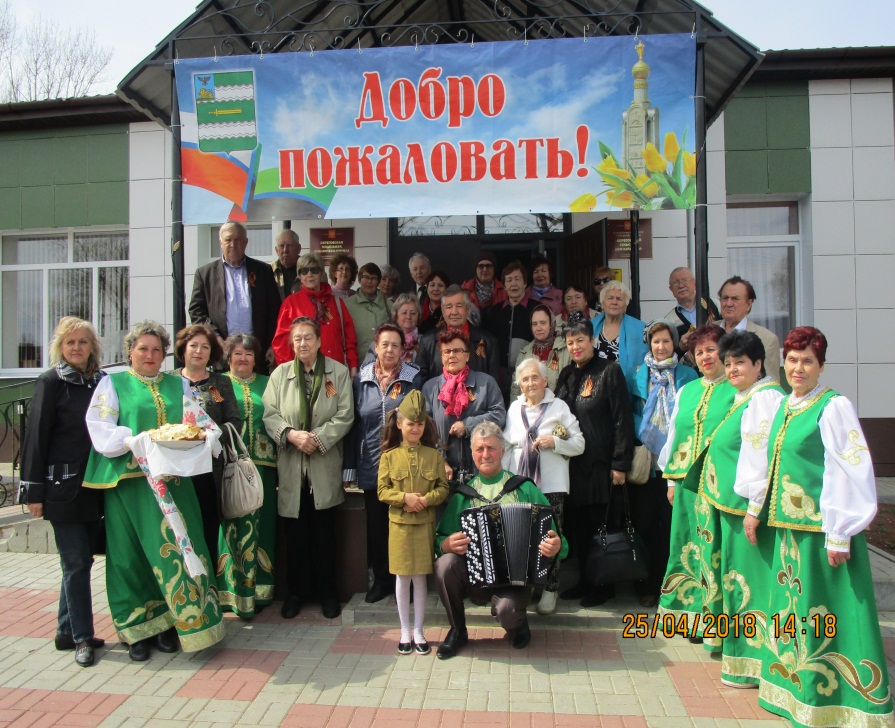 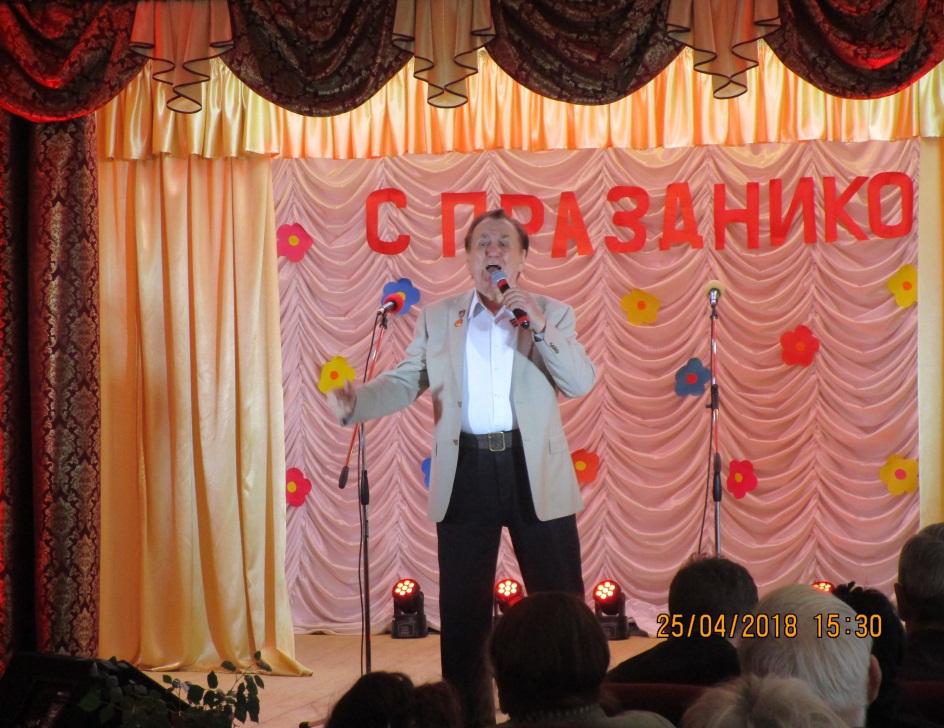 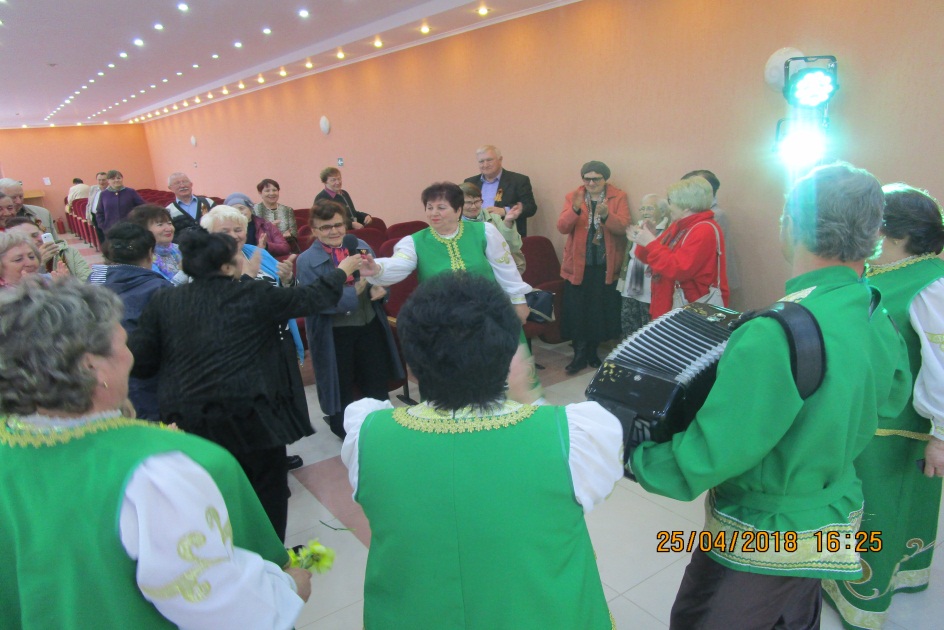 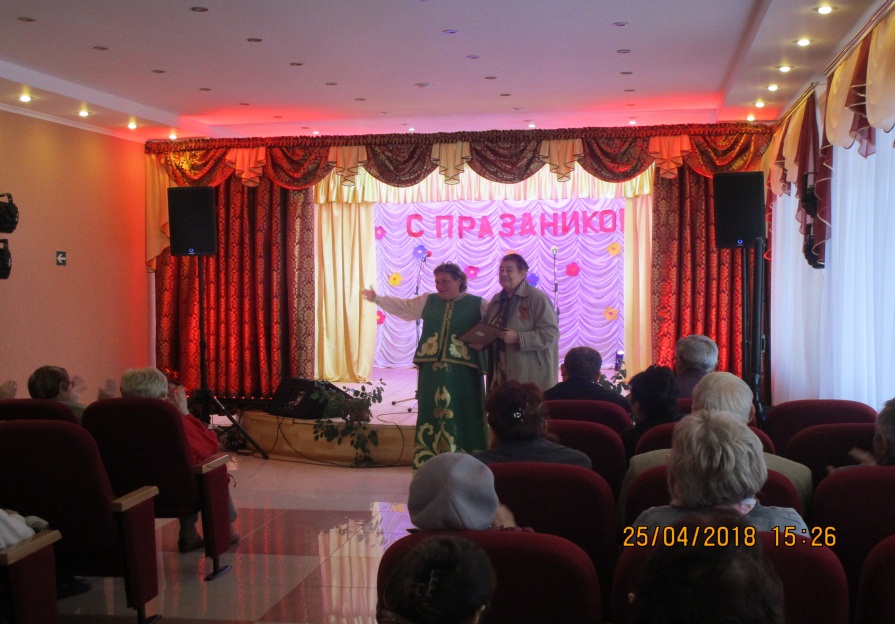 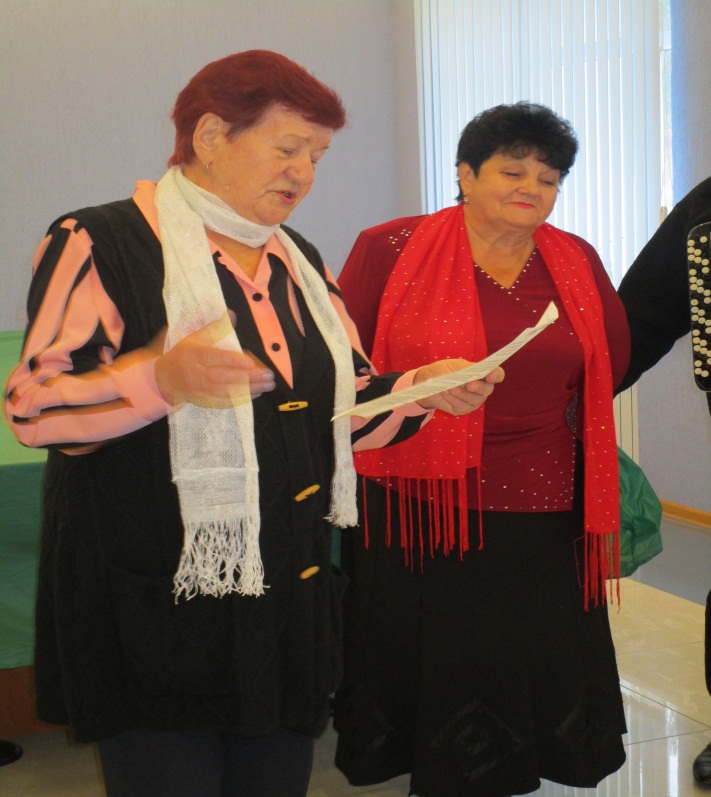 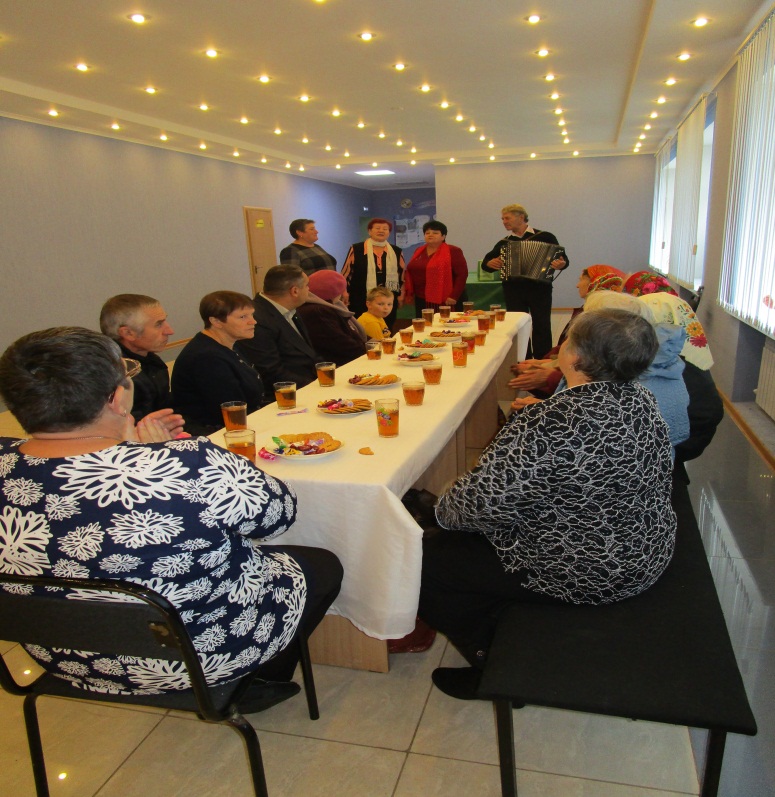 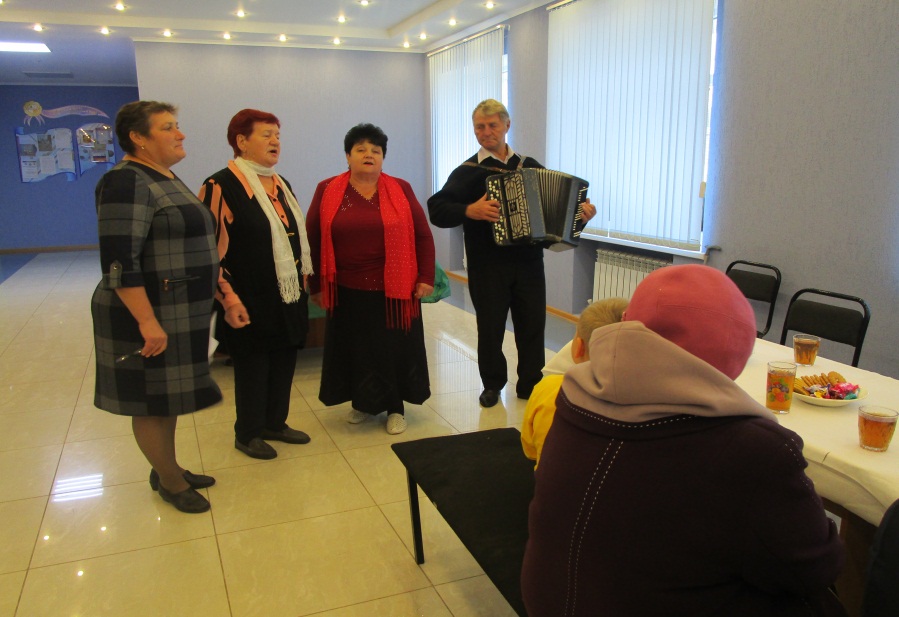 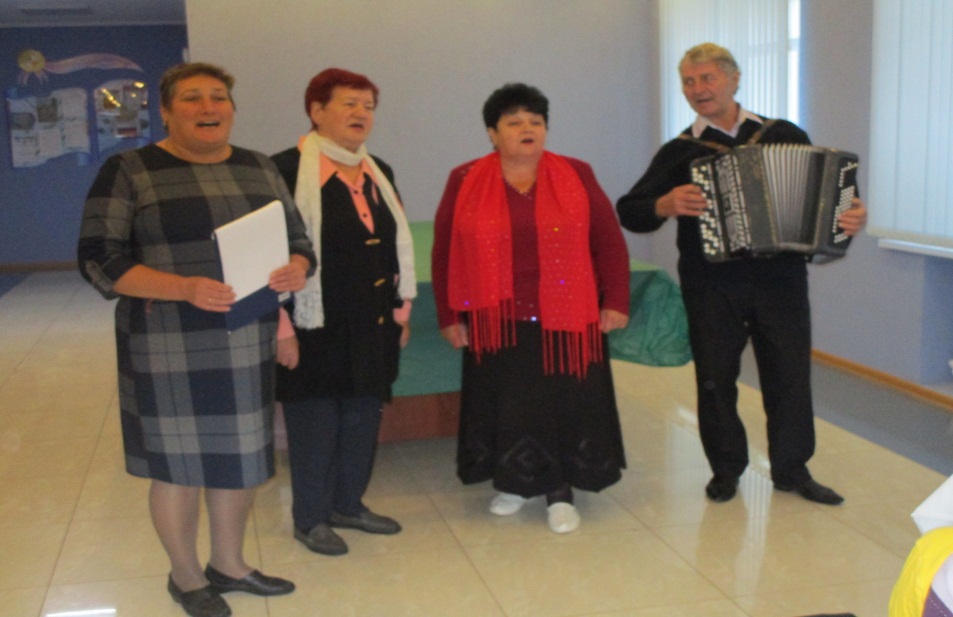